The Council of the Great City Schools and Student Achievement Partners welcome you to:
Educator Perspectives
Guidance on Addressing Unfinished Learning and 
Essential Content
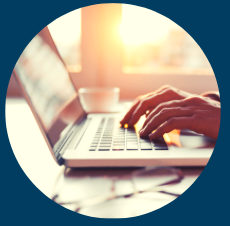 December 2, 2020
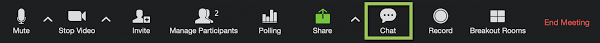 The webinar will begin shortly. 
Use the Group Chat to introduce yourself!
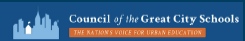 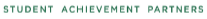 Welcome
Our Presenters:
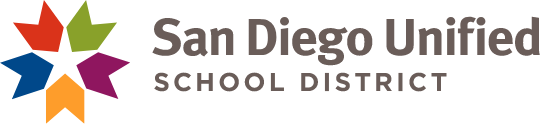 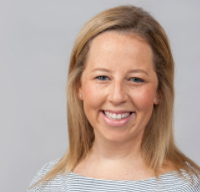 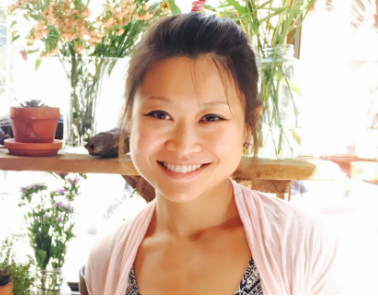 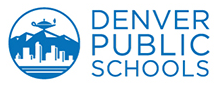 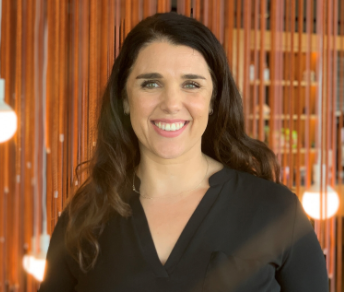 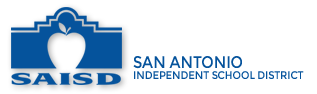 Jun Li
Stacy Wetcher Gad
Kate Crist
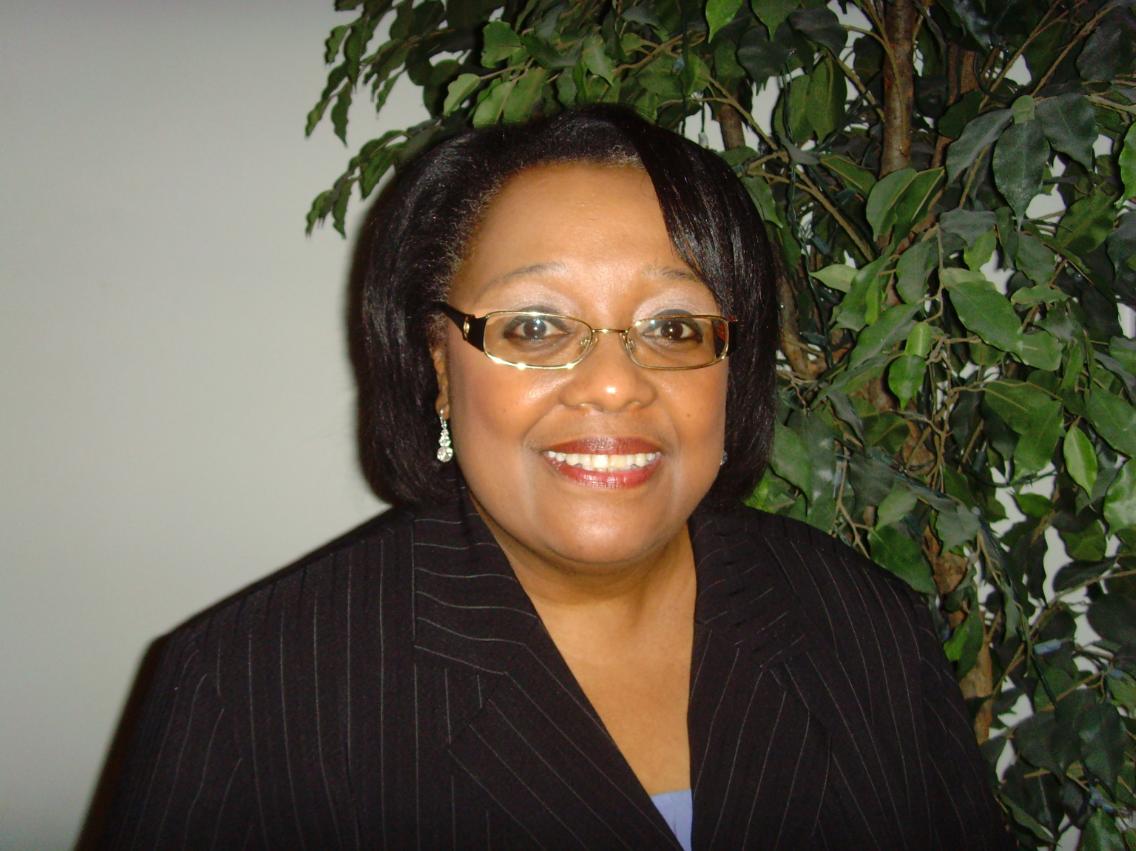 Denise Walston
Director of Mathematics
Council of the Great City Schools
Your Hosts:
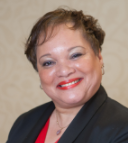 Robin Hall
Director of Language Arts and Literacy
Council of the Great City Schools
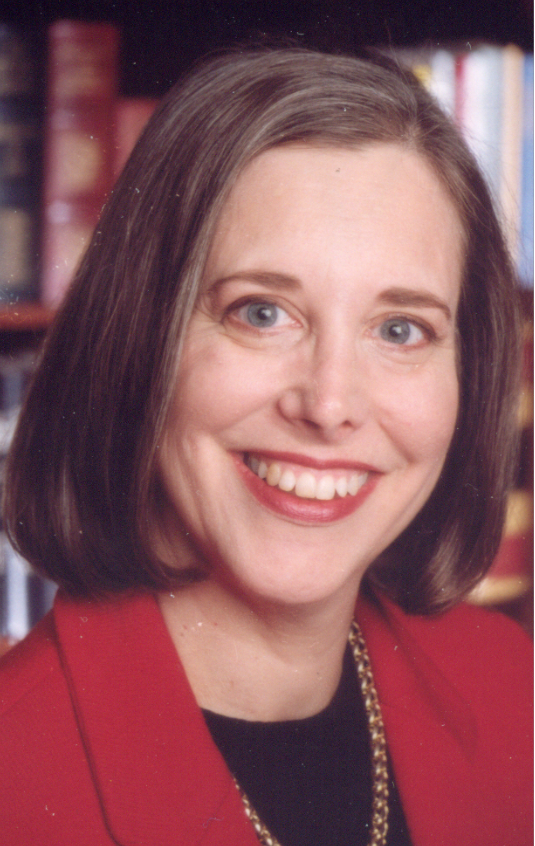 Ricki Price-Baugh
Joining Question: 
What insights are you hoping to gain from today’s webinar?
 Please use the Group Chat to respond.
Today’s Conversation
Welcome (5 min) 
Denver Public Schools (15 min) 
San Diego Unified School District (15 min) 
San Antonio Independent School District (15 min) 
Q&A (10 min)
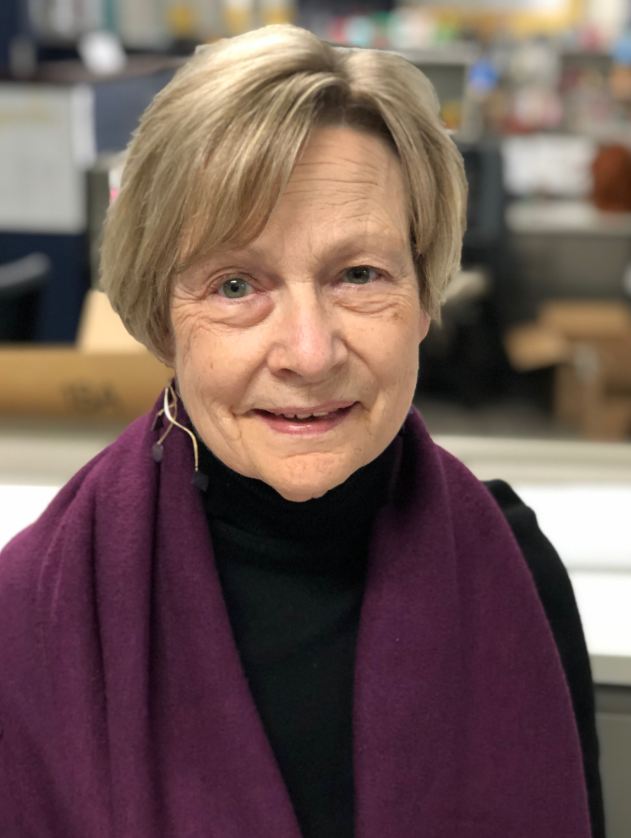 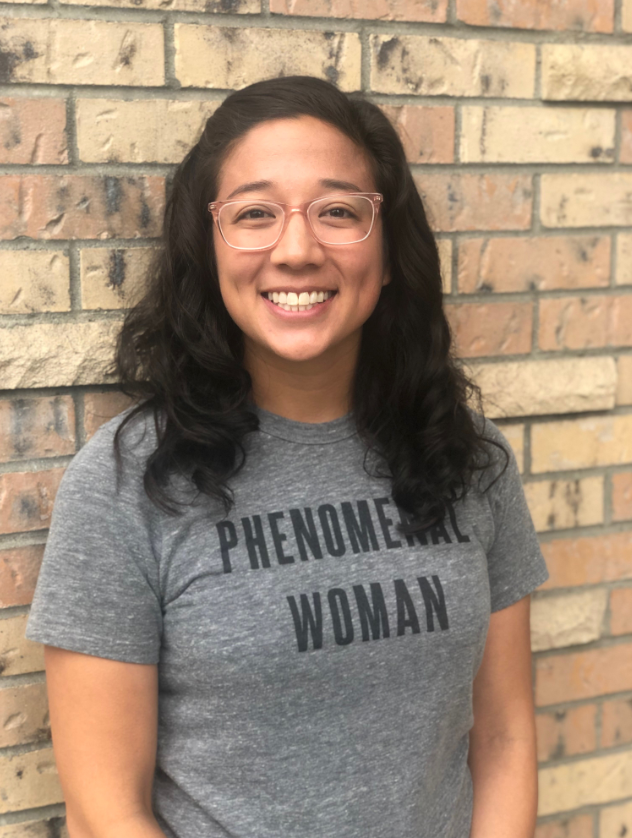 Cathy Martin
Associate Chief of Academics
Denver Public Schools


Emily Felsenthal 
Senior Team Lead & 8th Grade Math Teacher
Denver Public Schools


Laura Neuberg
3rd Grade Math Teacher
Denver Public Schools
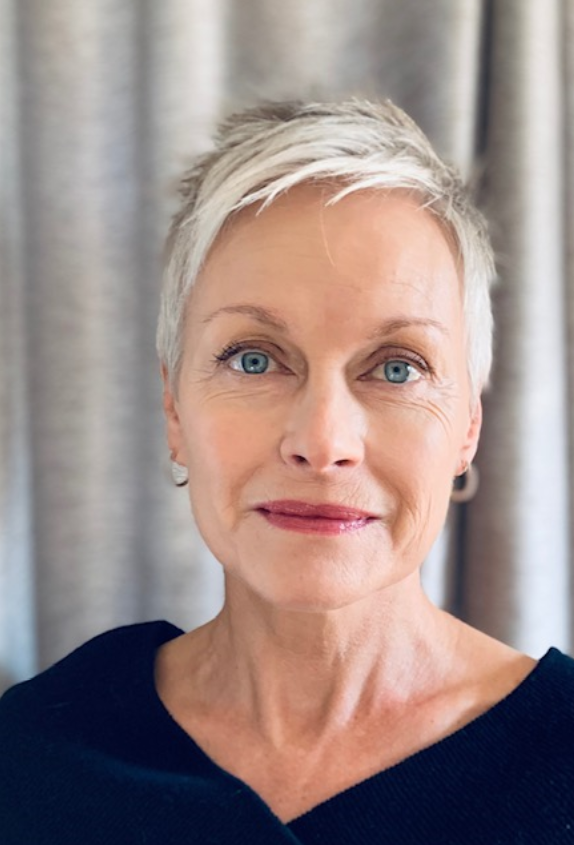 Denver Public Schools
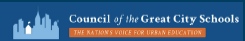 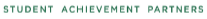 Accelerating Unfinished Learning
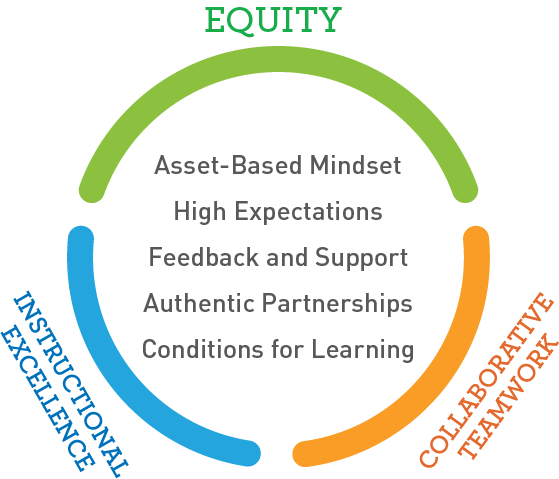 8
Spring 2020—Anticipating 20-21 School Year
Identification of In-Depth Focus for Each Grade Level
Example: Third Grade Math In-Depth Focus 
Word problems involving equal groups arrays, and measurement quantities to build  student understanding of and skill with multiplication and division
Fluency with single-digit products and related  quotients
Concept of area, area models and relation to  multiplication and division  
Fluency with addition and subtraction  within 1000 
Understanding of fractions as numbers 

Descriptive Feedback to Support Instruction
Frequency: Schools develop a cadence of providing  descriptive feedback to students based on individual  context; should set common expectations across the  school.  
Focus: Feedback to focus on the most essential  understandings in the unit of study, not the full scope and  sequence articulated in the curriculum.  
Language learning: Focus on expanding vocabulary use,  language forms, and linguistic complexity
9
Summer Leader Learning Objectives
June Leadership Week
Leaders will be able to identify what it looks like to support unfinished learning within a classroom and make connection to the educator mindsets and social emotional practices. 
Leaders will be able to identify the upcoming district resources that will accelerate unfinished learning.
Leaders will connect the internalization processes with accelerating unfinished learning.
July Leadership Week
Leaders create the schoolwide expectations and systems for accelerating unfinished learning.  
Leaders facilitate unit internalization with teachers in which they plan for supporting students’ unfinished learning.
10
Remediation vs Acceleration
11
What Will Teachers Need?
Deep understanding of . . .
Standards: grade level, previous grade level(s), and next grade
Learning trajectory over the course of the year
Demands of grade-level texts
Attributes of rigorous mathematics tasks
Their curriculum materials and all accompanying resources
Effective and equitable instructional best practices (e.g., engage students in discourse, pose purposeful questions)
12
What is Unit Internalization?
Unit internalization supports educators to actualize the culturally responsive mindset of high expectations by understanding
the learning purpose of the unit lessons
when and where students are doing the heavy lifting
how to support all students in engaging in rigorous and meaningful work.
13
Unit Internalization
14
Accelerating Unfinished Learning at Park Hill Elementary
Laura Neuberg
Resources for Team Planning
Scope and Sequence documents
Approach to address unfinished learning
Third Grade Focus Standards
Accelerating Unfinished Learning by unit 
Unit overview from Scope and Sequence: includes a section for accelerating unfinished learning with identification of prerequisite skills
Unit overview from Bridges in Mathematics: Skills Across the Grade Levels chart, Support & Intervention page for each unit
16
16
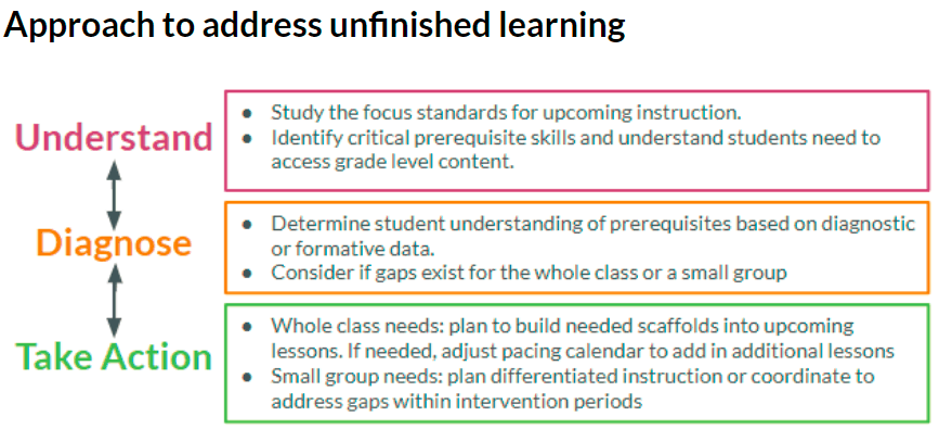 17
17
Third Grade Focus Standards
Accelerating Mathematics Learning
18
18
Accelerating Unfinished Learning Unit 1
19
19
Accelerating Unfinished Learning Unit 1
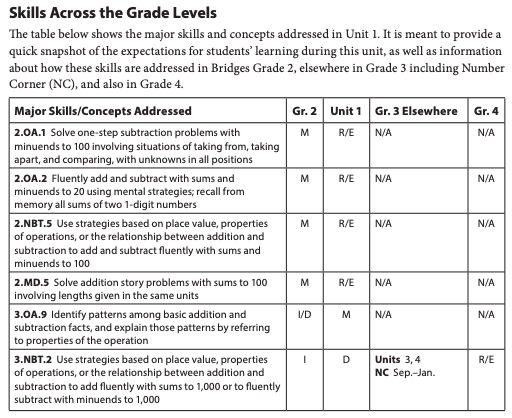 20
20
Accelerating Unfinished Learning Unit 1
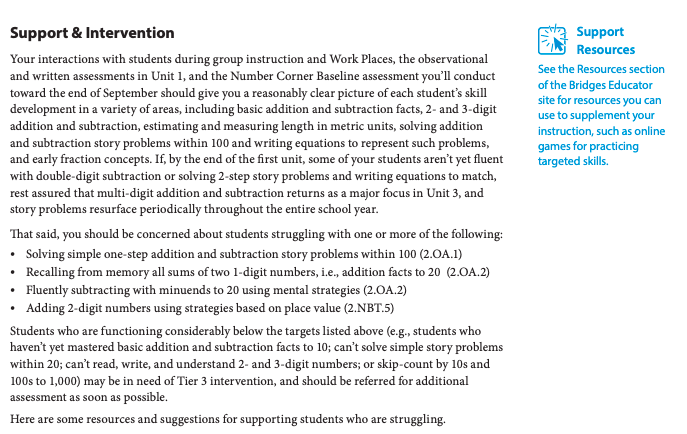 21
21
Team Planning
Teachers and interventionists meet weekly
Plan out schedule of lessons from scope and sequence
Discuss trends in student data
Teams discuss
What tools to use to determine students’ current understanding (e.g, unit screeners as well as other suggestions from Scope & Sequence)
What in-time interventions/supports to include in lesson to ensure students access grade-level content and what to collect to determine student understanding and success
Examine whole group lessons--strategies, models, and scaffolds
Consistency in all third grade lessons 
Small group sessions
Provide additional support with prerequisite skills and/or support with daily lesson and daily practice
22
22
Unit Internalization at Lake Middle School
Emily Felsenthal
Three Big Takeaways
Lessons from a Semester of Unit Internalization
Equity can be at the core of math conversations.
Language matters.
Dig for the gold (i.e. find the big ideas)
24
Takeaway #1
Equity can be at the core of math conversations.
END
START
How does this process help us plan effective instruction for ALL of our students?
How will you support productive struggle for our Black, Indigenous, People of Color and language learners?
25
Takeaway #2
Language Matters
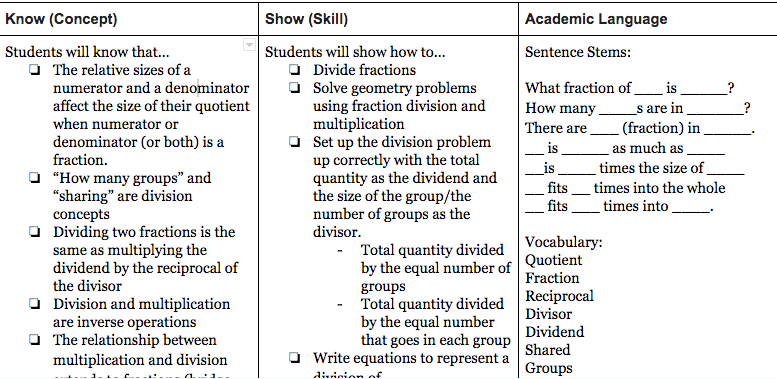 26
Takeaway #3
Dig for the Gold (i.e. find the big ideas)
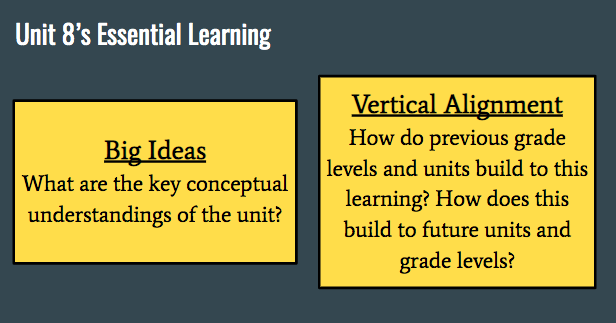 27
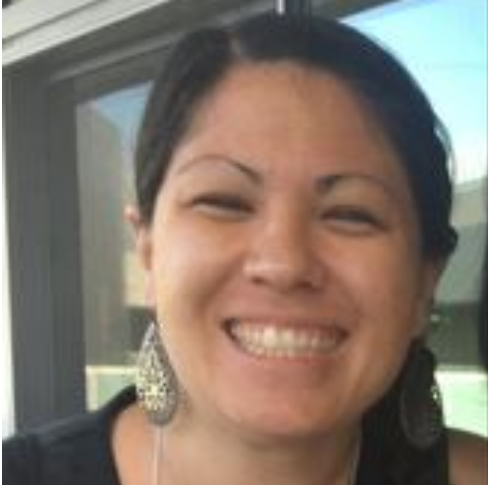 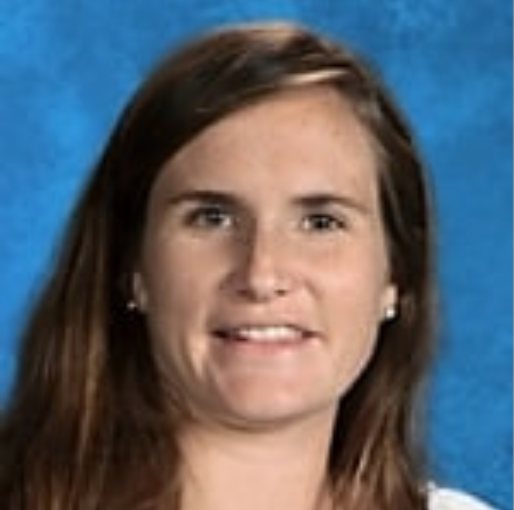 Alexandra Martinez
Instructional Coordinator TK-12 Mathematics
San Diego Unified School District


Sara Feiteira
Middle School Math Teacher
San Diego Unified School District


Molly Keimach
High School Math Teacher 
San Diego Unified School District
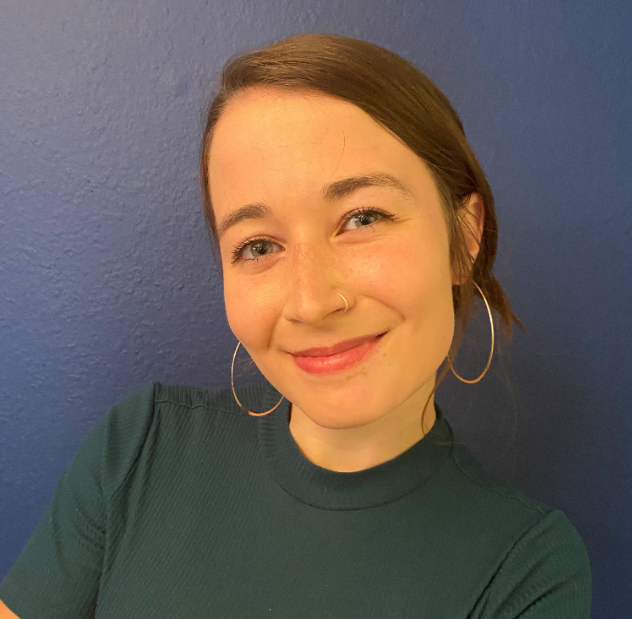 San Diego Unified SD
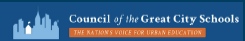 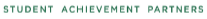 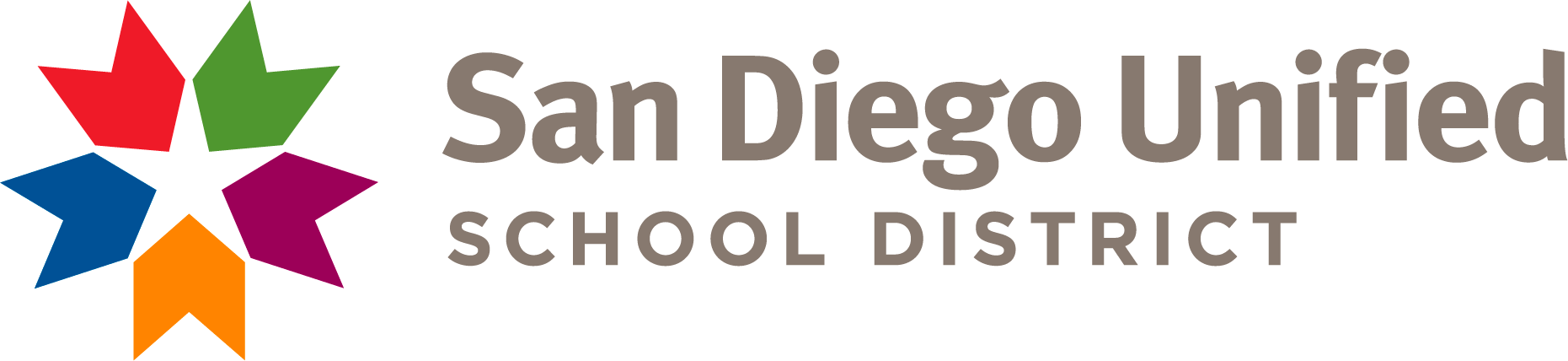 San Diego Unified School District Addressing Unfinished Learning and Prioritization in Mathematics
[Speaker Notes: This template is free to use under Creative Commons Attribution license. You can keep the Credits slide or mention SlidesCarnival and other resources used in a slide footer.]
Our Agenda
1
Sharing the story of our approach to rigorous and engaging mathematics during a pandemic
Alexandra Martinez
Sara Feiteira
Molly Keimach
2
From the field: Sara Feiteira
Our Story
From the Field: Molly Keimach
High School Math Teacher 
Kearny High School
Middle School Math Teacher
Farb Middle School
Introductions, Our Context
SDUSD Math Principles of Instructional Design
Building a Community of Math Learners
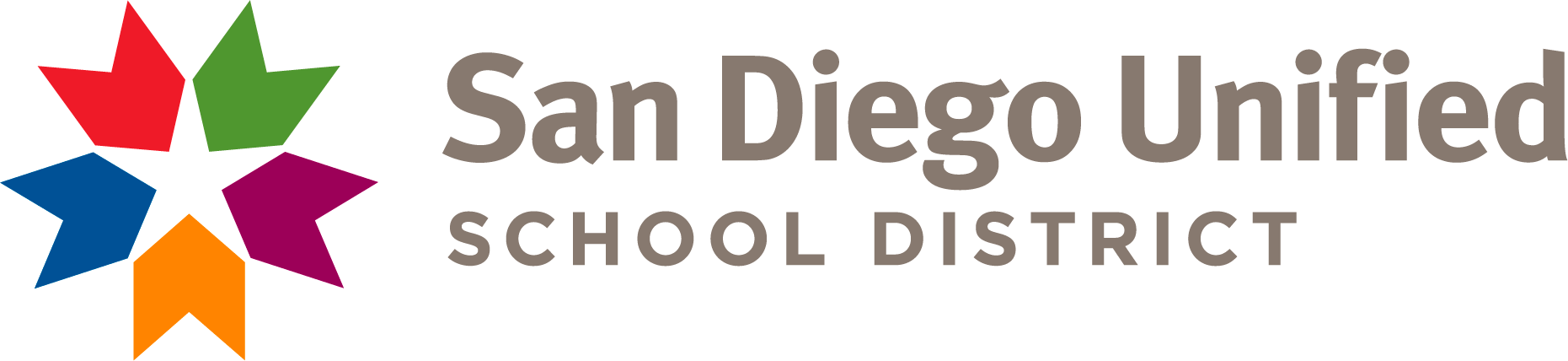 3
Setting the Stage for Student Agency
4
Principles for Instructional Design 20-21
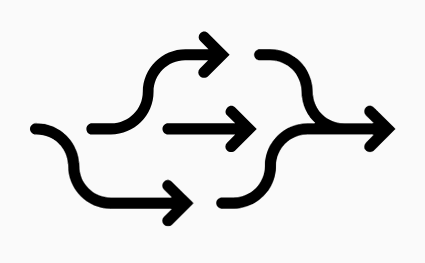 Instruction and resources are designed to be flexibly implemented
Unfinished learning is addressed in “just in time” supports
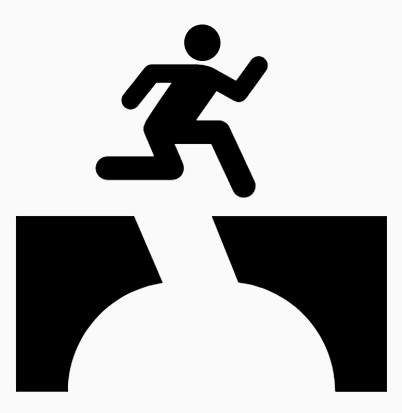 Cut low priority content
Focus on high priority content
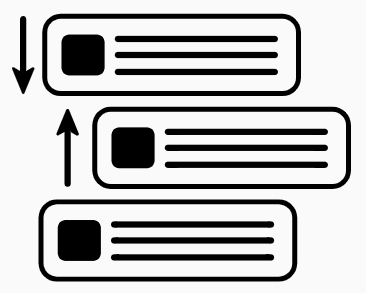 Moving forward with rigorous grade level content
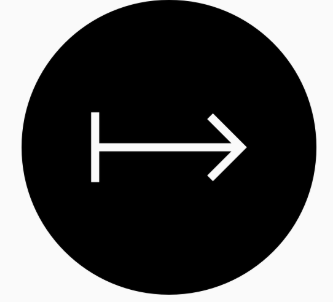 Move forward with rigorous grade level content 
Focus teaching and learning on high priority content and cut lowest priority topics
Unfinished learning will be addressed through “just in time” support, as it relates to essential learning goals, rather than reteaching or remediating previous grade level content
Instruction and resources will be designed so that they can be flexibly implemented in a variety of contexts (face-to-face, distance learning, blended hybrids, etc.)
Prioritization Process
We consulted the guidelines in the following documents:
Major Work of the Grade + Widely Applicable Prerequisites (Student Achievement Partners)
Addressing Unfinished Learning (Council of Great City Schools)
Illustrative Guidance for Prioritizing for Distance Learning + Prioritized Activities (Illustrative Mathematics)
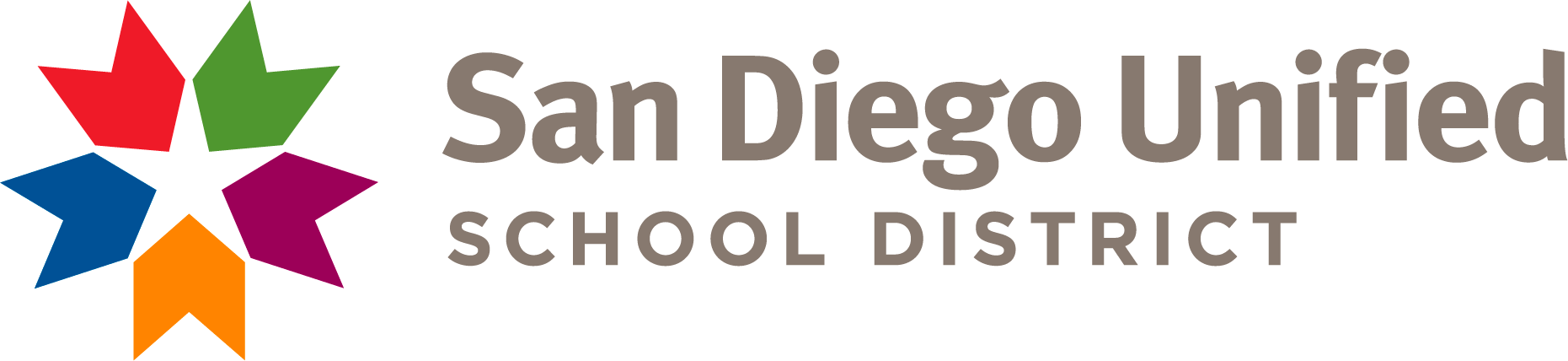 Prioritization Process
Leveraging math language routines, modeling tasks and projects to best represent the prioritized domains from national experts in the field
Triangulating lesson and unit narratives and learning objectives from IM Curriculum
Focus on activities that highlight experiences to foster SMPs
We did NOT prioritize standards as we did not want to focus on lists of independent standards or skills. 
Rather, we are encouraging larger conceptual understandings of connected ideas, presented as “Domains”.
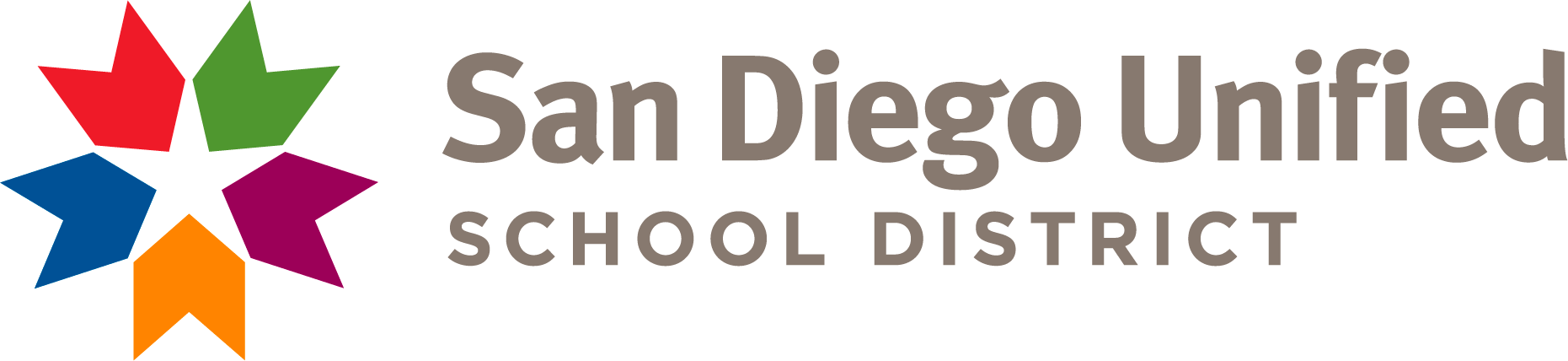 SD Enhanced Public Website
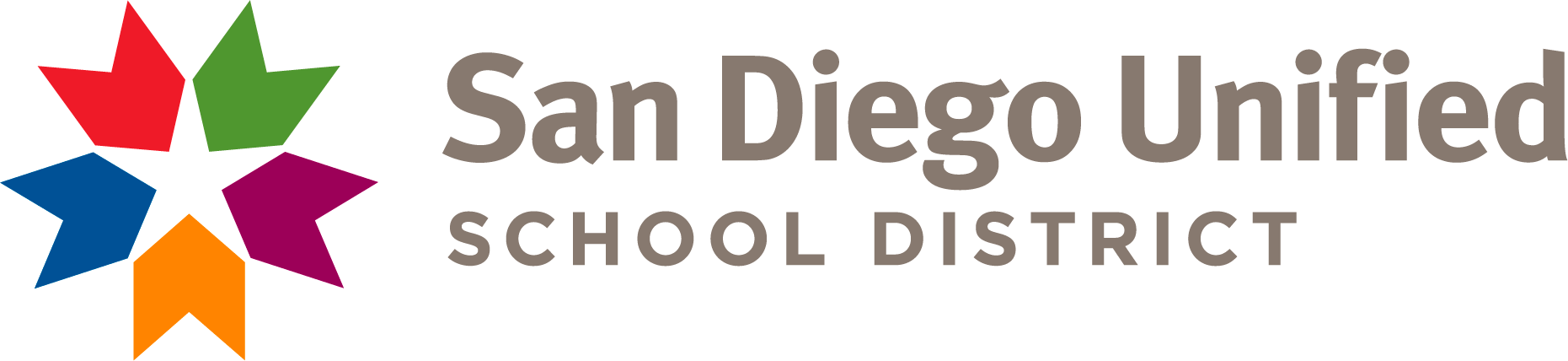 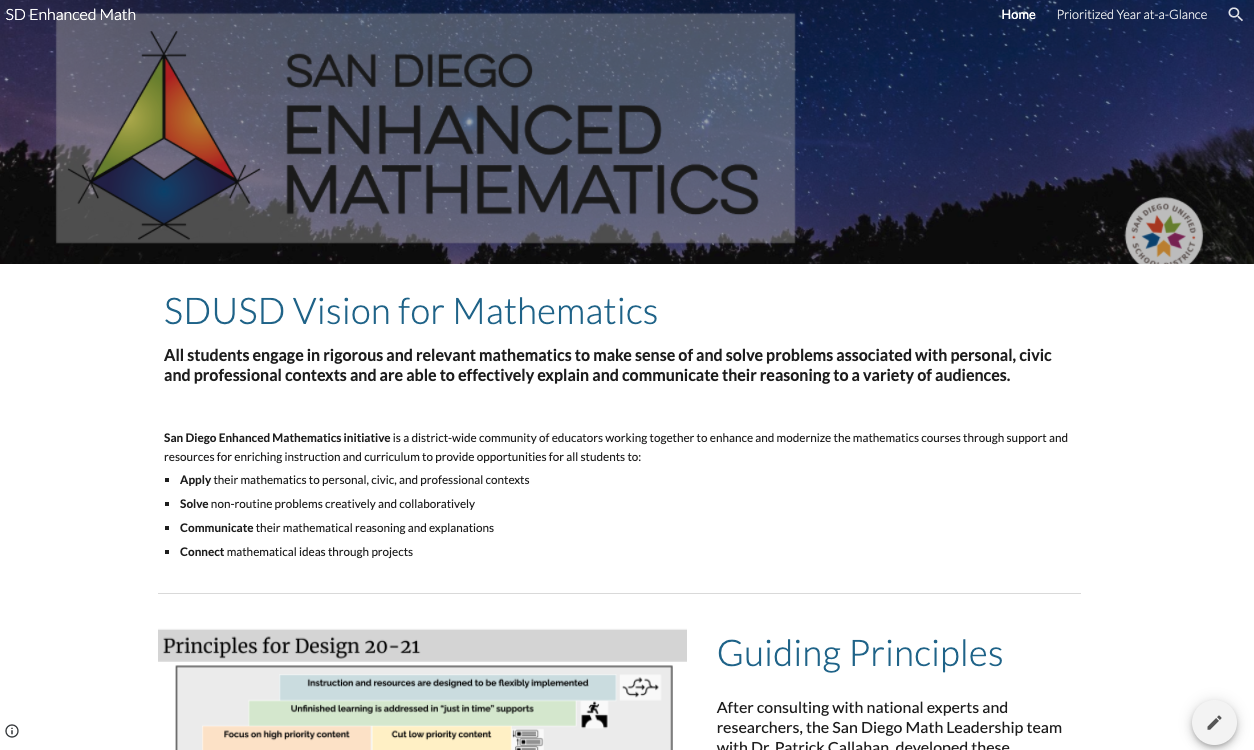 Explore San Diego Enhanced Mathematics
Vision, Guiding Principles, and Prioritization
[Speaker Notes: For Chat: https://sites.google.com/sandi.net/sdenhancedmath/home]
From the field: Sara Feiteira
What are you doing w/ prioritization?
What is working? What are your challenges?
What have you learned during the pandemic?
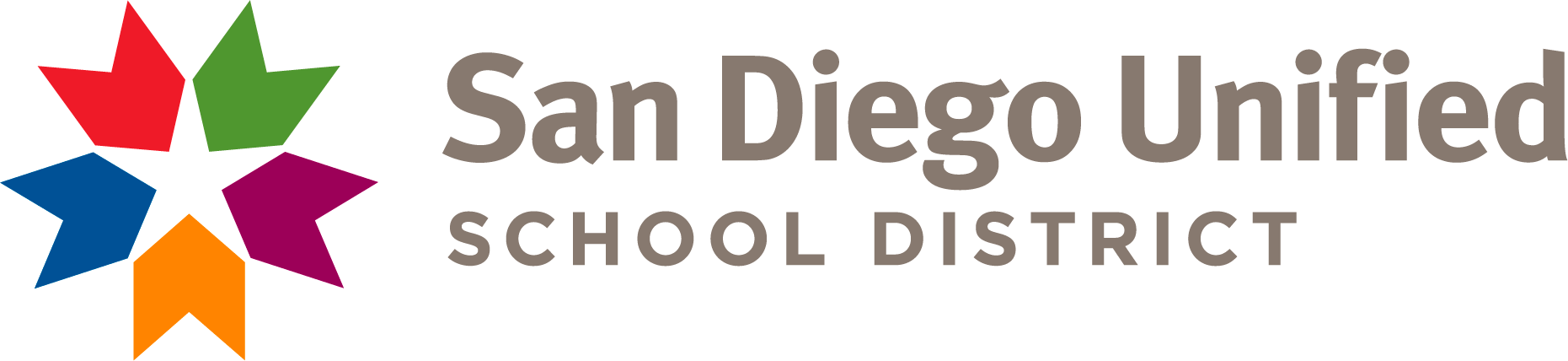 Prioritization:
Community
Math Practices/Reasoning/Communication
Math Content Standards
Sara Feiteira
Jean Farb Middle School
Teaching 6th Grade for 6 years
Addressing Unfinished Learning:
Small scale assessment
Check Your Readiness (Illustrative Math)
Prioritize what is needed to access curriculum “just in time” supports
Using formative data and thoughtful planning
2020 Success
Students writing about math.
2020 Challenge
Students talking about math on Zoom (but it is a work in progress!)
What I have learned through distance learning...
Amazing strategies for building relationships and powerful tools for assessment
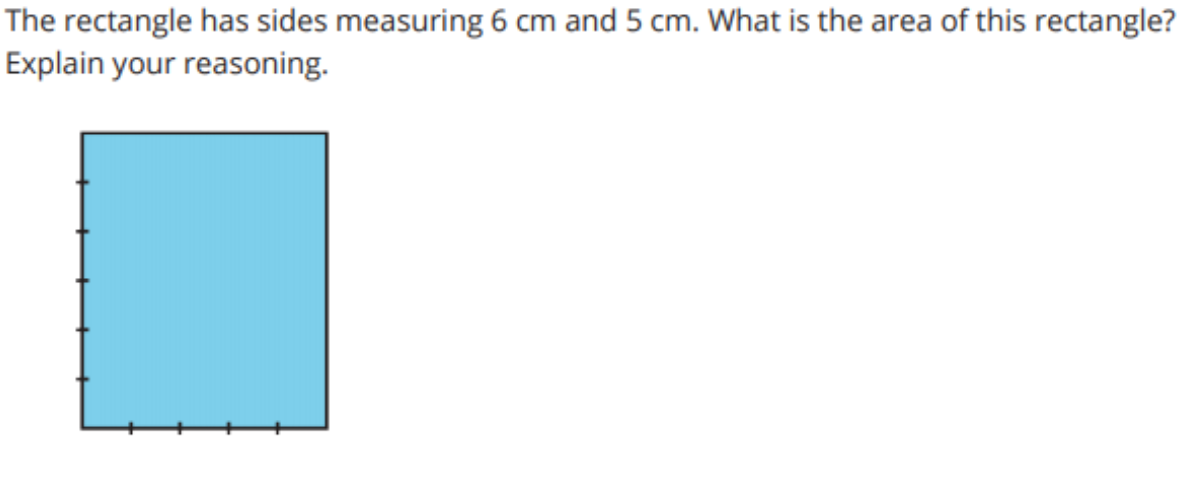 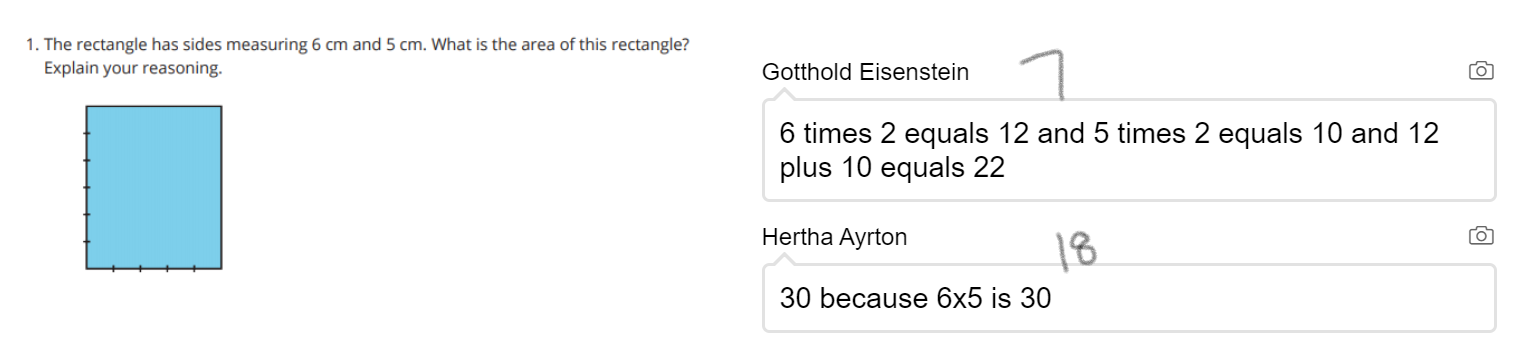 Check Your Readiness
Quick Review Whole Class Approach (Lesson Warm-Up)
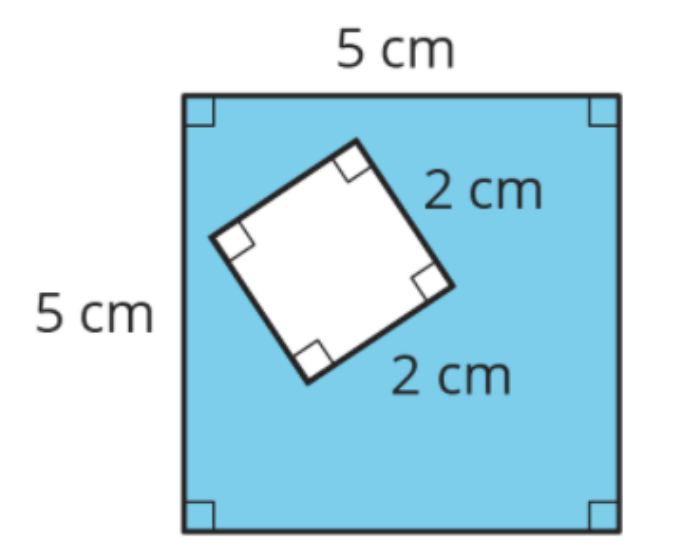 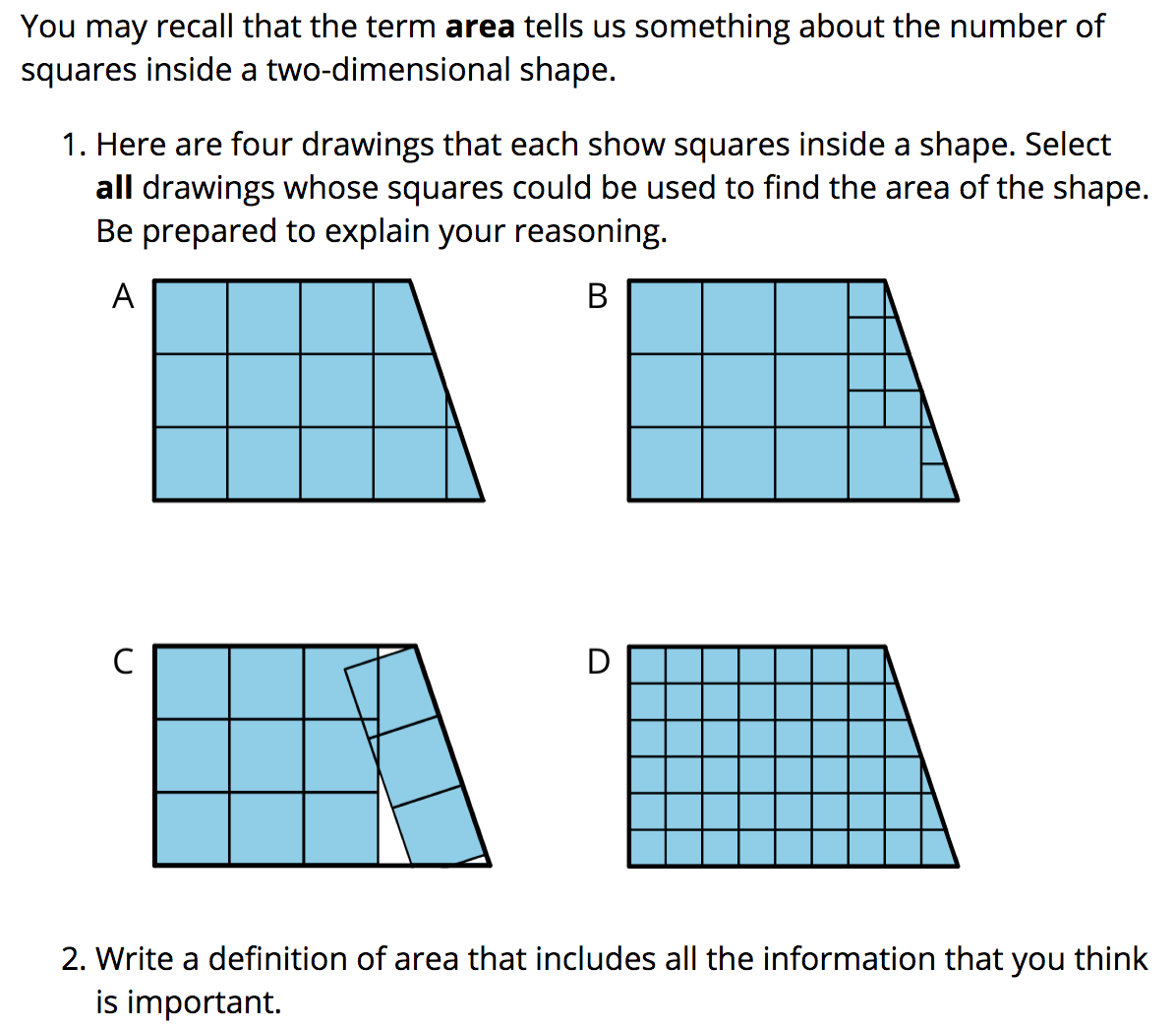 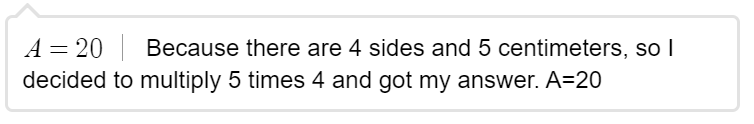 Small Group Feedback and Mini-Lesson
From the field: Molly Keimach
What are you doing w/ prioritization?
What is working? What are your challenges?
What have you learned during the pandemic?
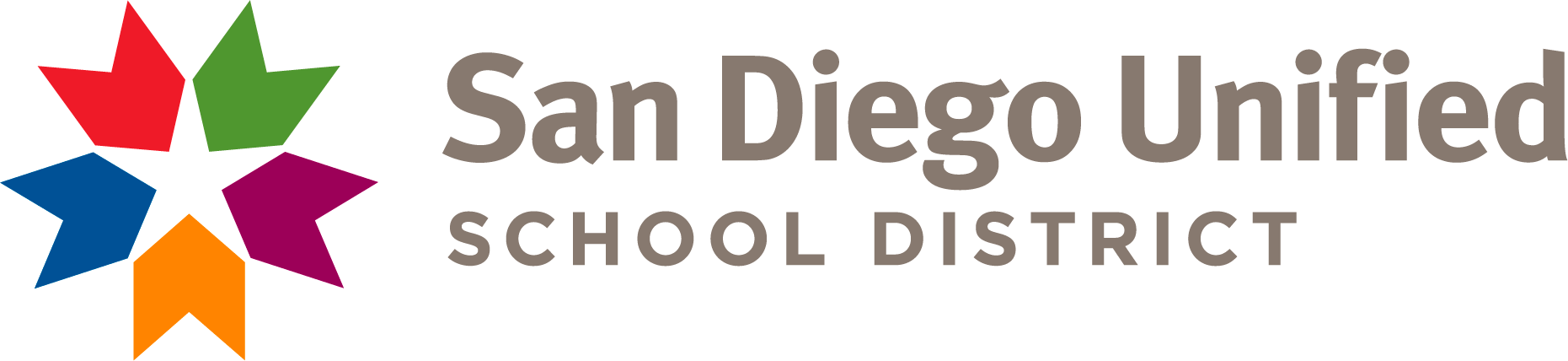 Molly Keimach
Who Am I?
Kearny High School 
Integrated Math 1
6th year

Prioritization & Unfinished Learning
Low floor/High ceiling tasks
Addressing as we go
Utilizing asynchronous time
Successes
Math explanations 
Building confidence /
growth mindset
Engagement

Challenges
Group work
Giving Feedback
Student Accountability
What have I learned?
Mathematical reasoning > Specific standards
Technology is great partner, but not a replacement
Example:
Intro to Domain and Range Card Sort
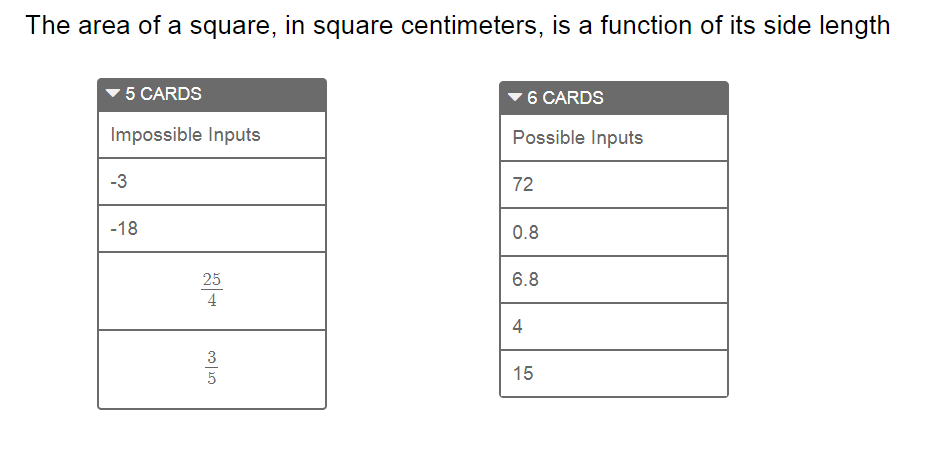 Main Topic:
Domain and Range

Also Addresses:
Fraction vs Decimal form
Area
Negative numbers
Setting the Stage for Student Agency
Building a Community of Math Learners
A Community = Mathematically Powerful Classrooms
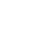 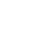 Love and Belonging
Shared Beliefs, Ideas, and Norms
A Growth Mindset
Discourse and Feedback as a Vehicle for Growth
Reciprocal Risk-taking
Honoring the Process 
First Draft ≠ Final Draft
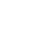 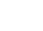 Freedom and Respect
Duty and Responsibility
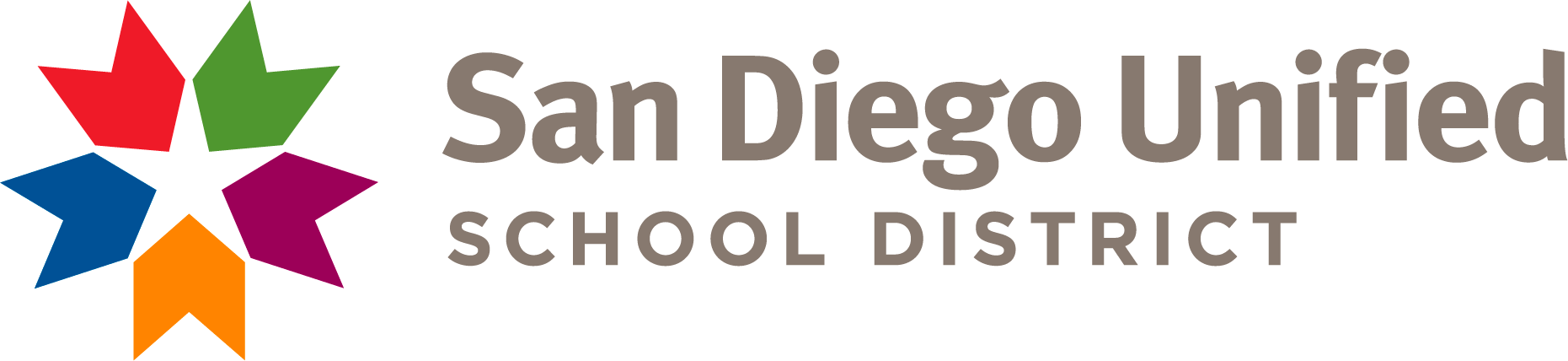 Communities are the foundation for our learning and the vehicle by which we make connections to others and our world.
Module: Community of Math Learners
Student Welcome Week 
8/31 - 9/4
Five math lesson choices grounded in SMPs and fostering positive math identify
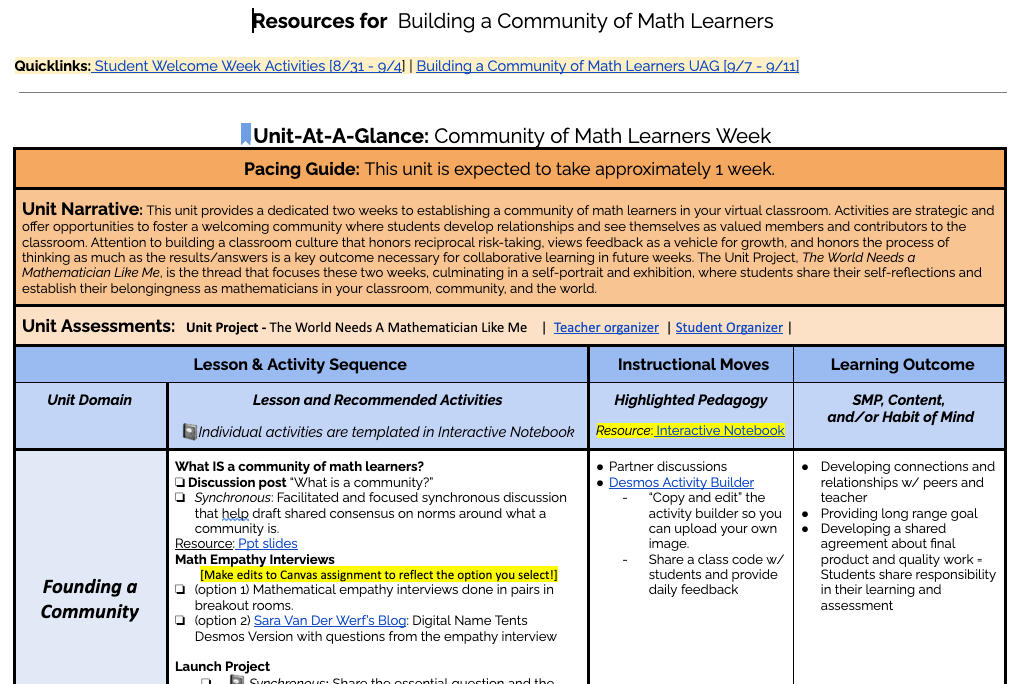 Building a Community of Math Learners
2 Week Module
Develop common definition of community
Unit Project: The World Needs a Mathematician Like Me
Opportunities to develop relationships and reflect on diverse mathematical strengths
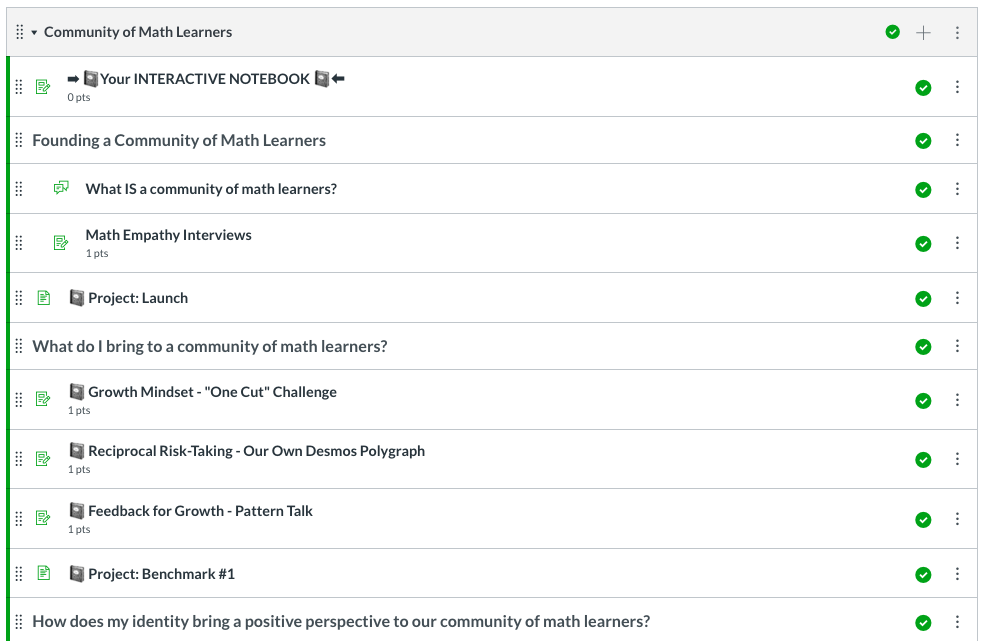 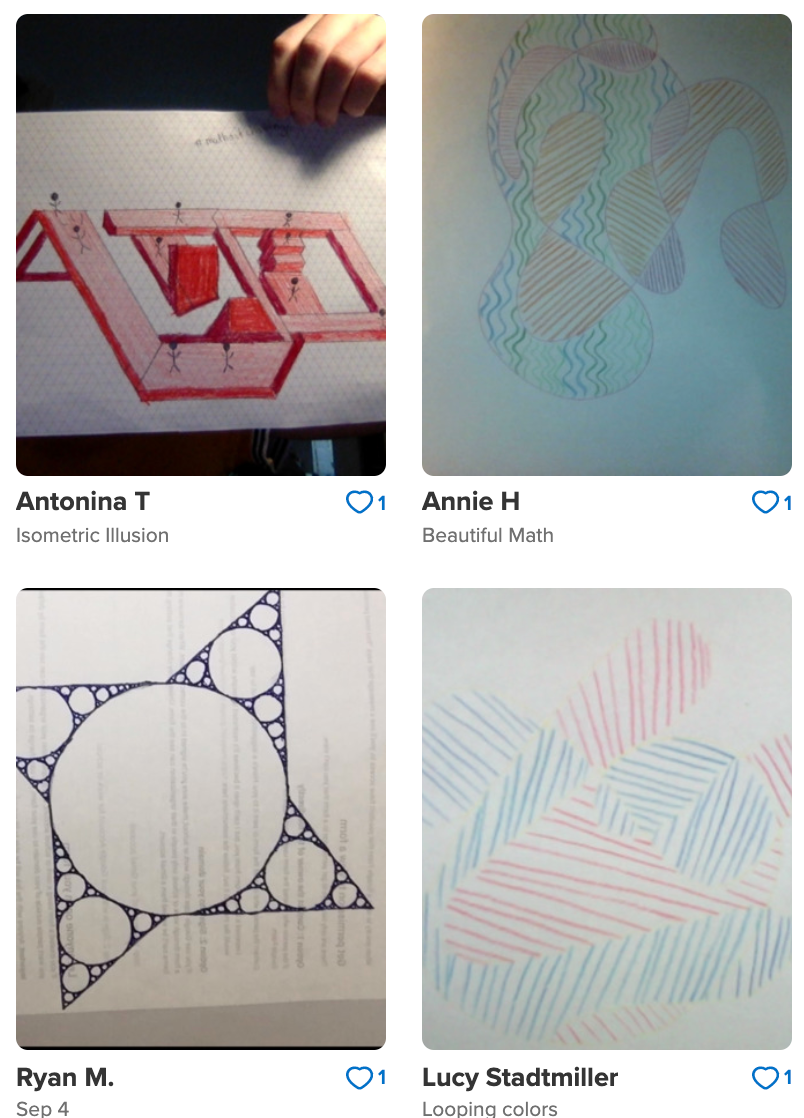 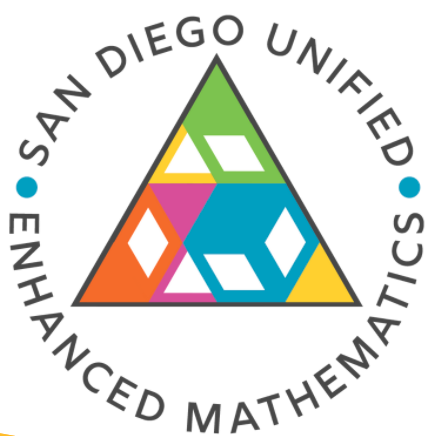 Thank You!
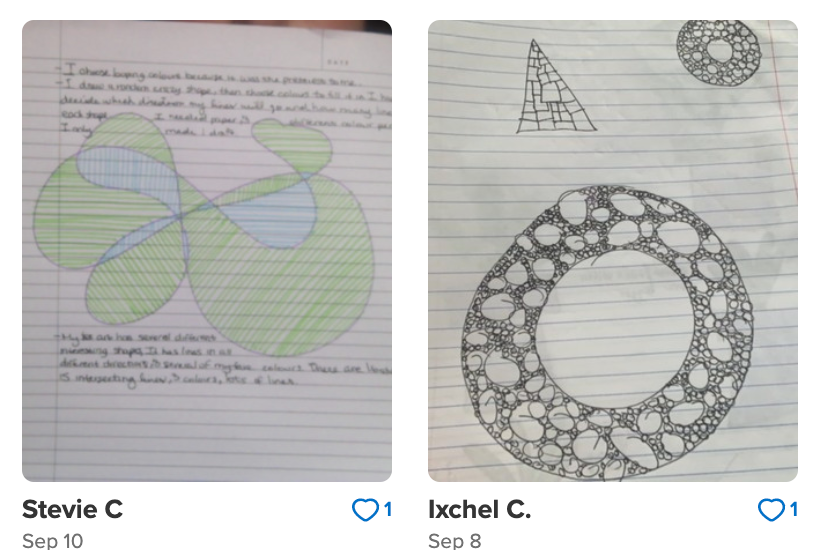 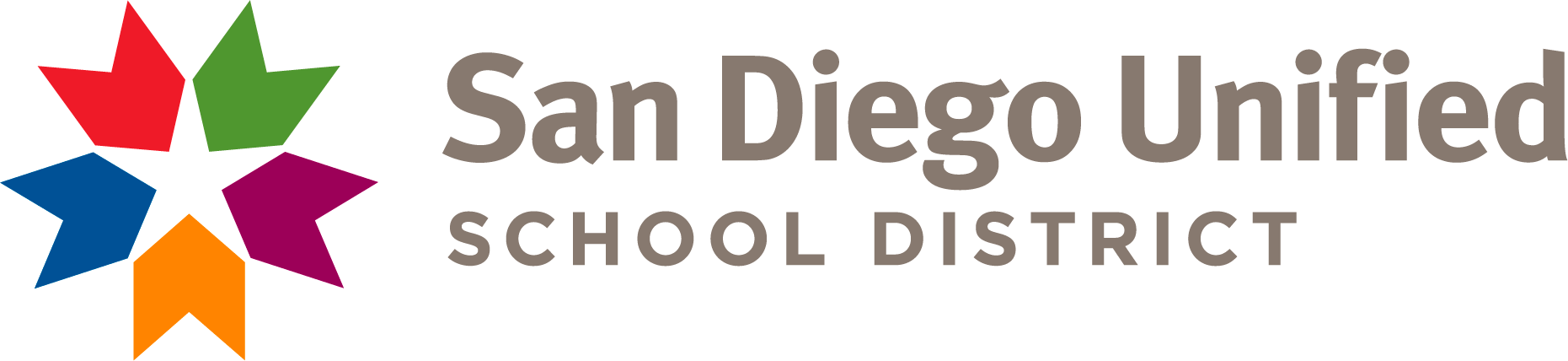 Credits
Special thanks to all the people who made and released these awesome resources for free:
Presentation template by SlidesCarnival
Photographs by Unsplash
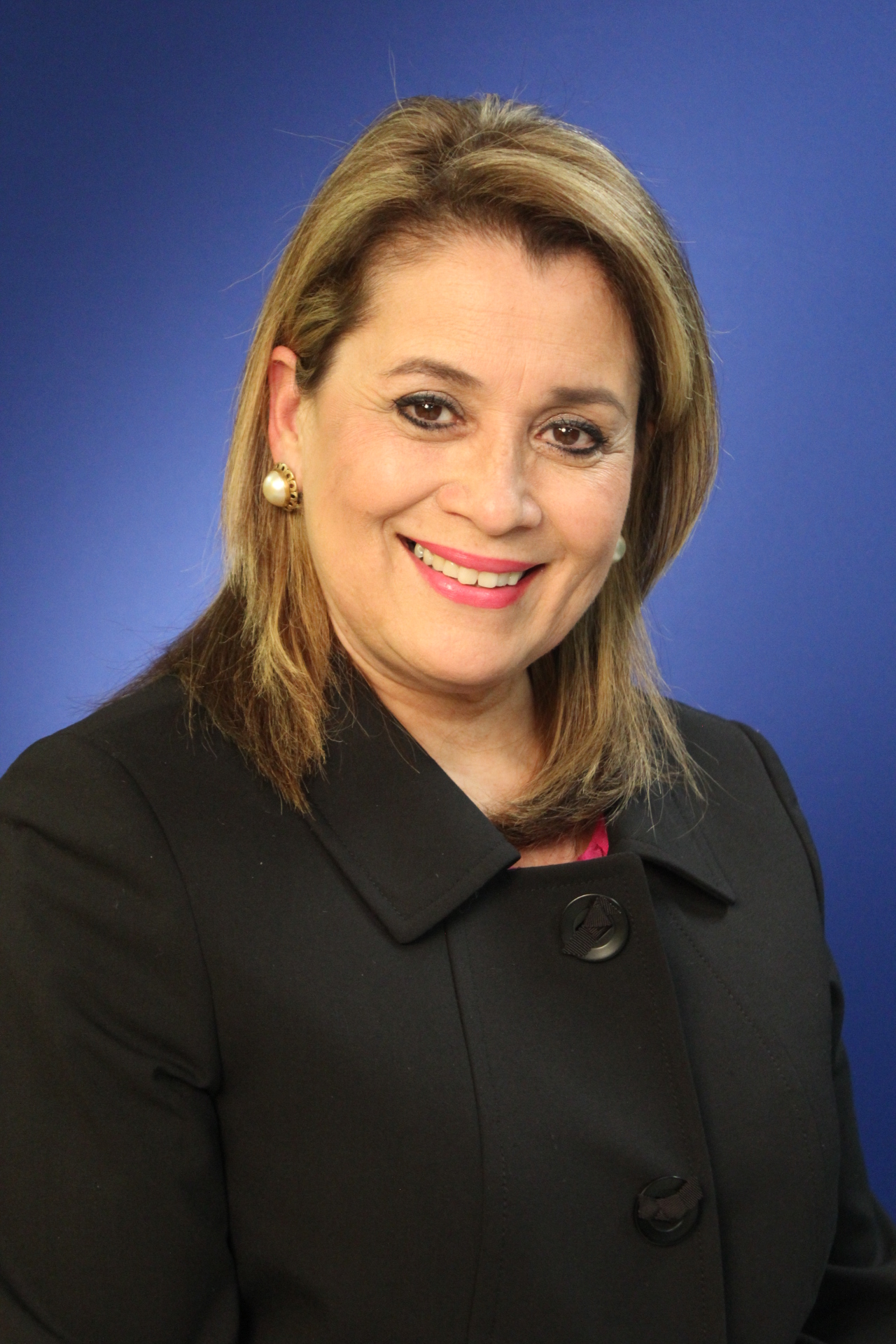 Dr. Olivia Hernández
Assistant Superintendent
Learning, Language & Literacy
San Antonio ISD


Rebecca De Leon
Principal, Graebner Elementary
San Antonio ISD
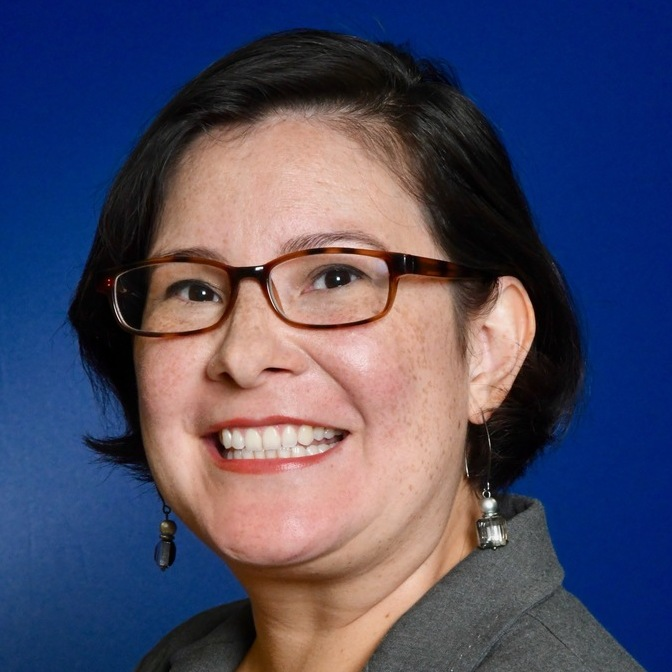 San Antonio ISD
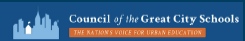 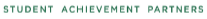 Addressing Unfinished Learning
Depth Over Breadth
Assessments & Grading in Differentiated Classrooms
Literacy Practices
Equity and Access
Social and Emotional
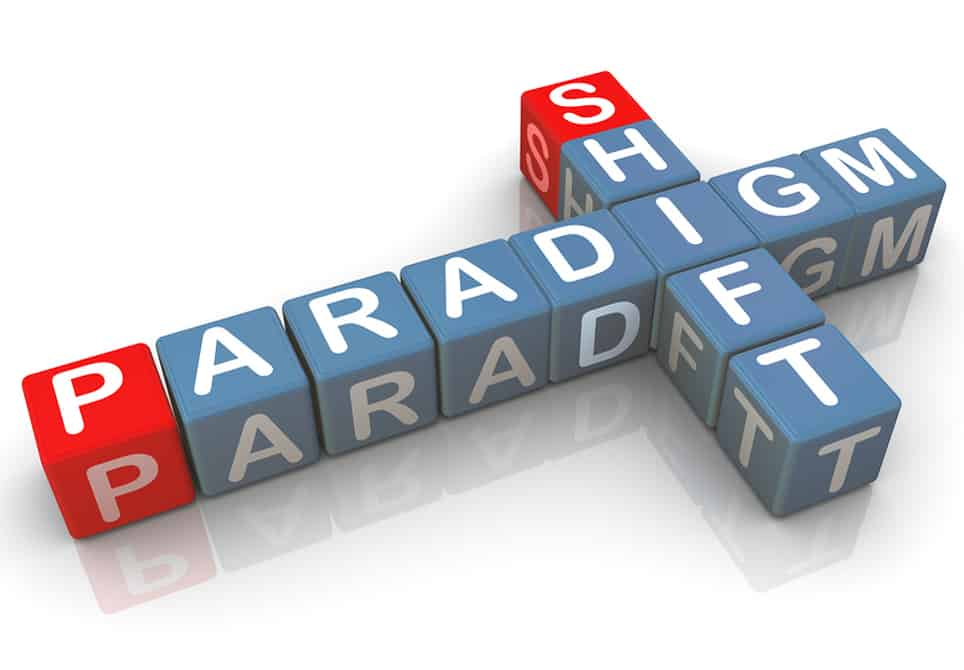 San Antonio ISD Support Timeline
A Total Team Effort
Clerical Academy
Curriculum Day
Canvas 2.0
Professional Development
Digital Citizenship
Formative Assessment
Digital PD Choice Board
SAISD Digital Playground
Student and Educator Mental Health & Wellness
Self-Care During COVID-19
Spring 2021
Summer 2020
Spring 2020
Fall 2020
ED Tech & Design Summer PD
 Learning Management System (Canvas)
Master Teacher Jumpstart
Leadership Summit
Social, Emotional and Academic (SEAD) Development
Instructional Leadership Academy
20-21 Focus Standards 
New School Calendar with Two Intersessions
SAISD Reading & Math Acceleration Plan
SAISD (Bi)Literacy Plan
Professional Development
PLN Support
Texas Reading Academies
Winter Break Choice Boards
Plans to Address Unfinished Learning
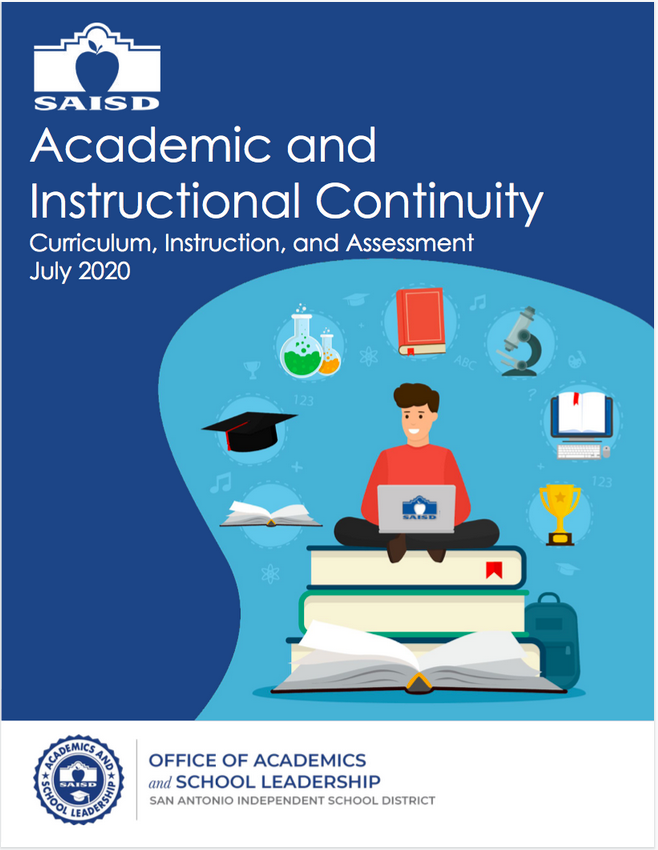 School Opening and Instructional Continuity Plan

SAISD Academic and Instructional Continuity Plan

SAISD TEA Asynchronous Plan

Digital Learning Plan: A Guide to Lesson Design for the Digital Environment

Social, Emotional and Academic Development (SEAD) Companion Guide
Online Lesson Templates Pre-Learning Management System
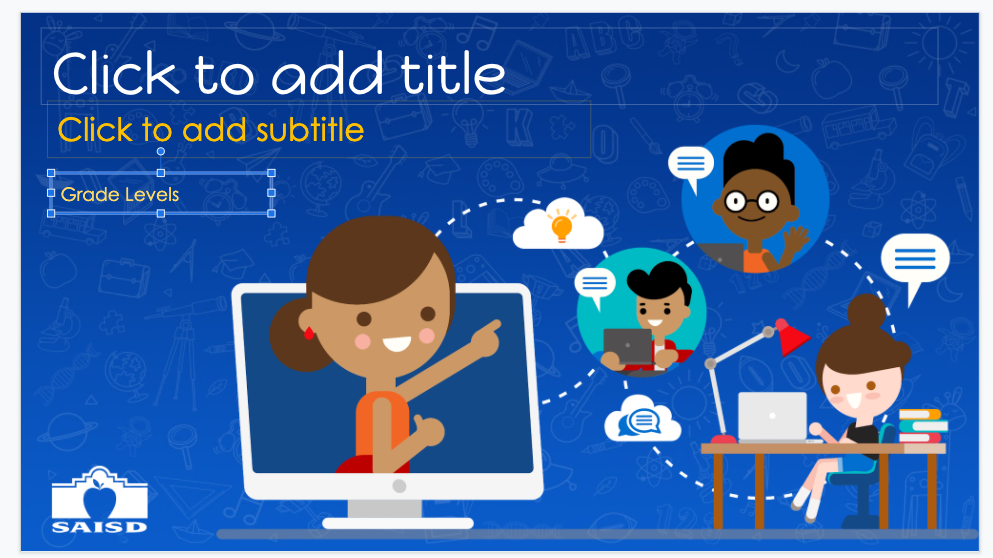 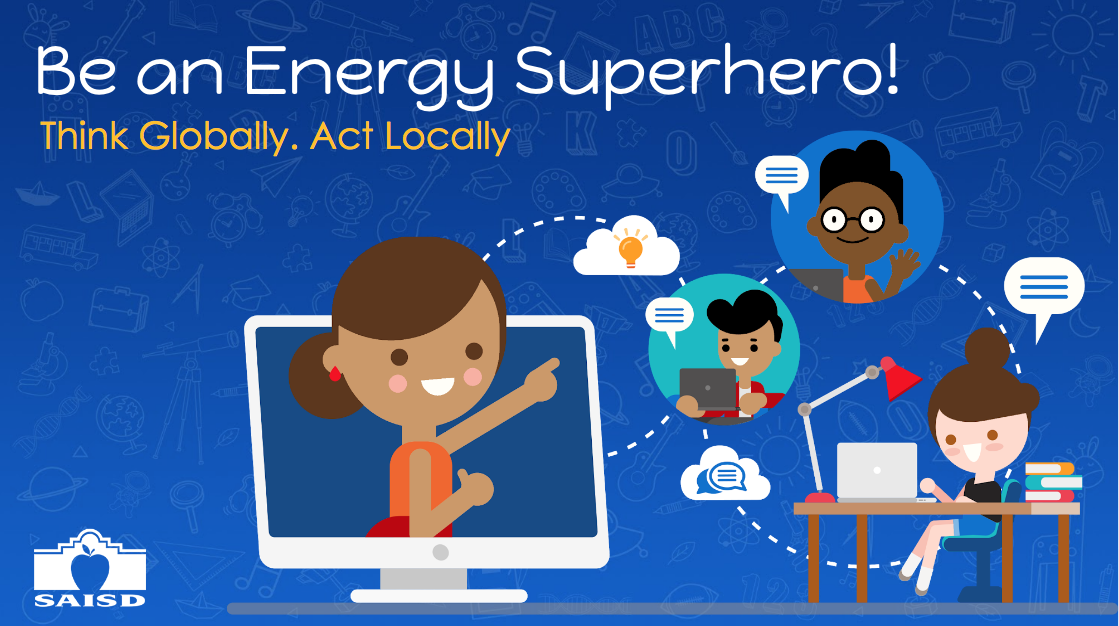 Sample Canvas Lessons
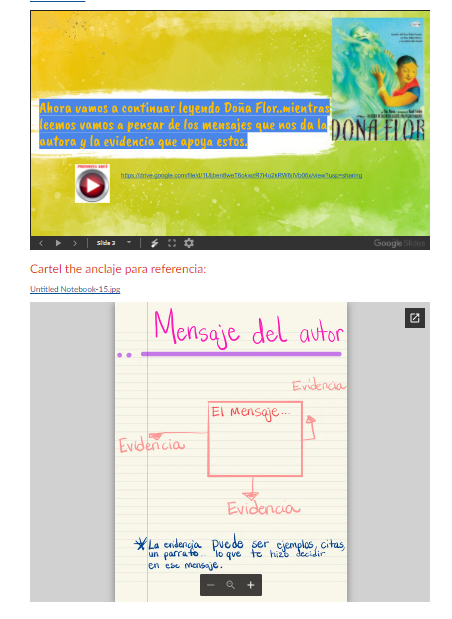 District Support in building English and Spanish online lessons on learning management system (Canvas) for first 4 weeks of school.
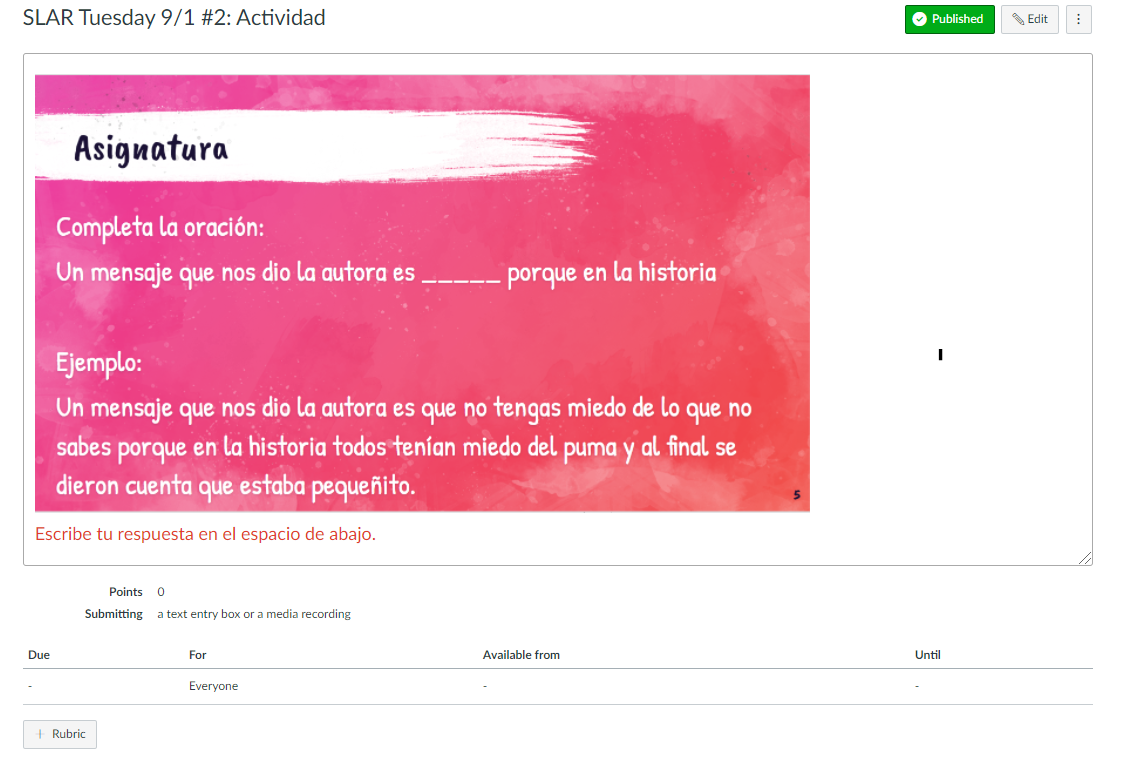 DEPTH OVER BREADTH
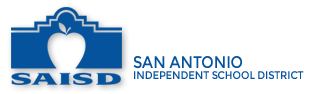 Year-at-a-Glance 2020-21
Features
Unit Titles & Access
20-21 Focus Standards
20-21 Focus Guidance
Unit Big Ideas
Unit Priority TEKS
Unit Ancillary TEKS
Revision Date
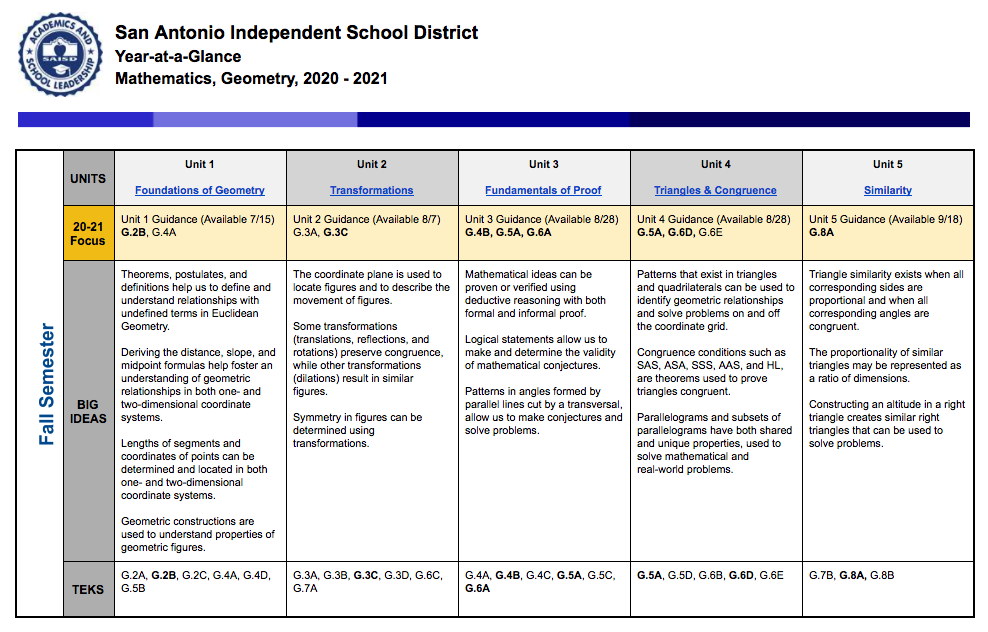 NEW!!!
Dual Language Year-at-a-Glance 2020-21
Features
Unit Titles & Access
20-21 Focus Standards
20-21 Focus Guidance
Paired Literacy Focus 
Unit Big Ideas
Unit Priority TEKS
Unit Ancillary TEKS
Revision Date
SLAR/ ELD TEKS
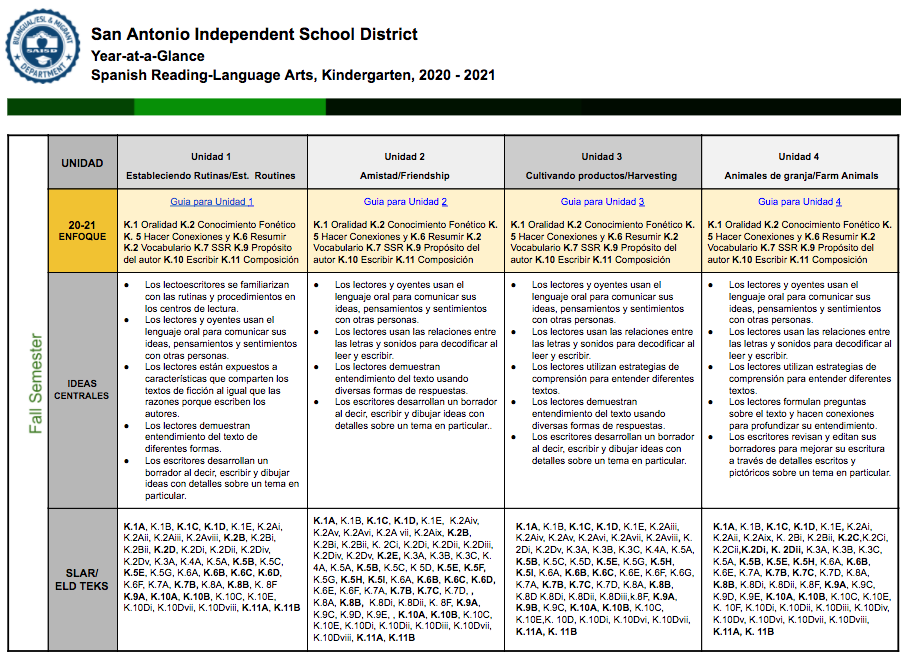 NEW!!!
2020-21 Priority Focus Standards
SAISD BILITERACY UNITS
Design Features -  Dual Language 
Paired Text for Each Unit
Culturally Responsive, student centered
Spanish / English
Weekly M-F Lessons 
Integrated 7 Steps
Content & Language Objectives
Built on  Literacy Squared Framework
 Remote Learning Considerations
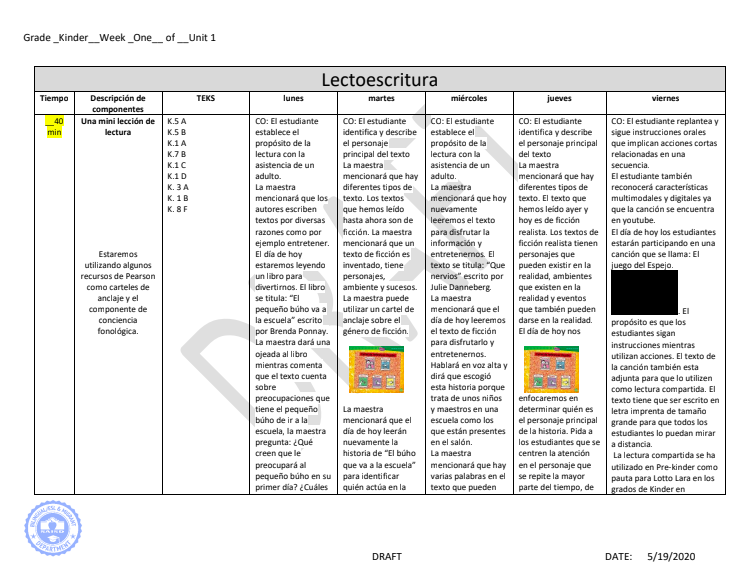 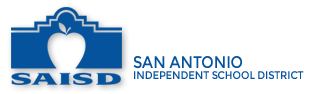 Sample Remote Learning Schedules
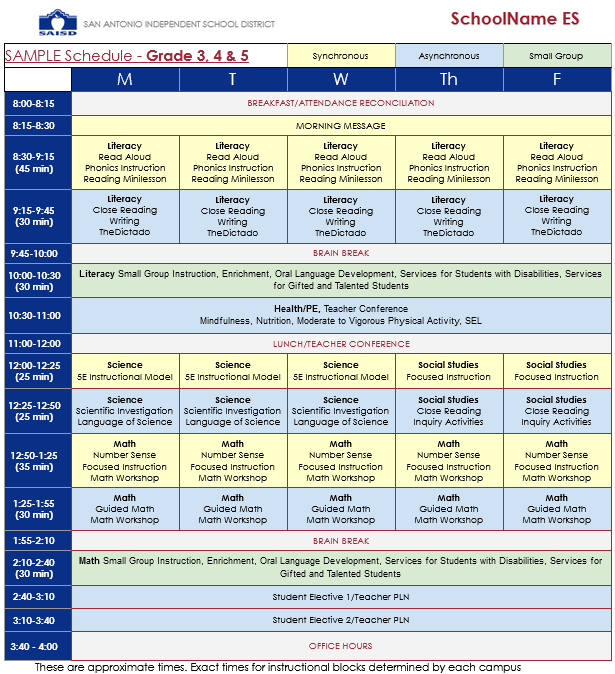 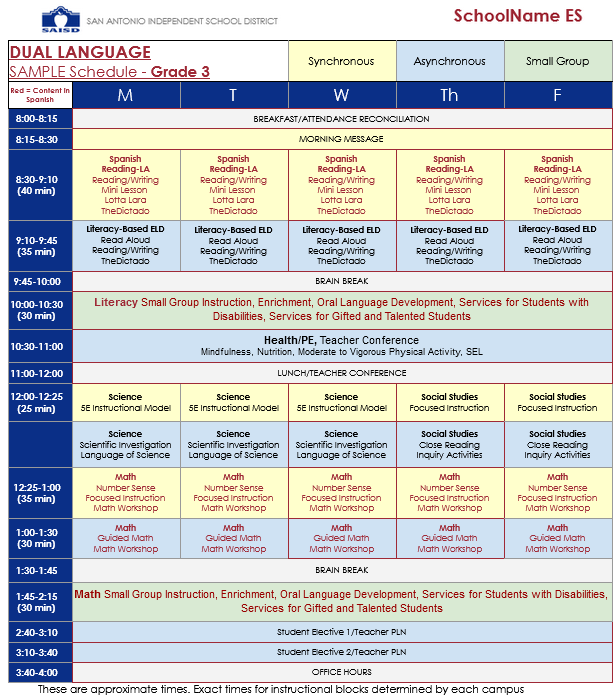 Professional Development
Modules were designed to support learners with interactive software applications applied in the Spring 2020 and in preparation for summer and fall lesson design and instructional programming.  
Outlined in the Digital Learning Plan: A Guide to Lesson Design for the Digital Environment.

Building Student Engagement
Sheltered Instruction
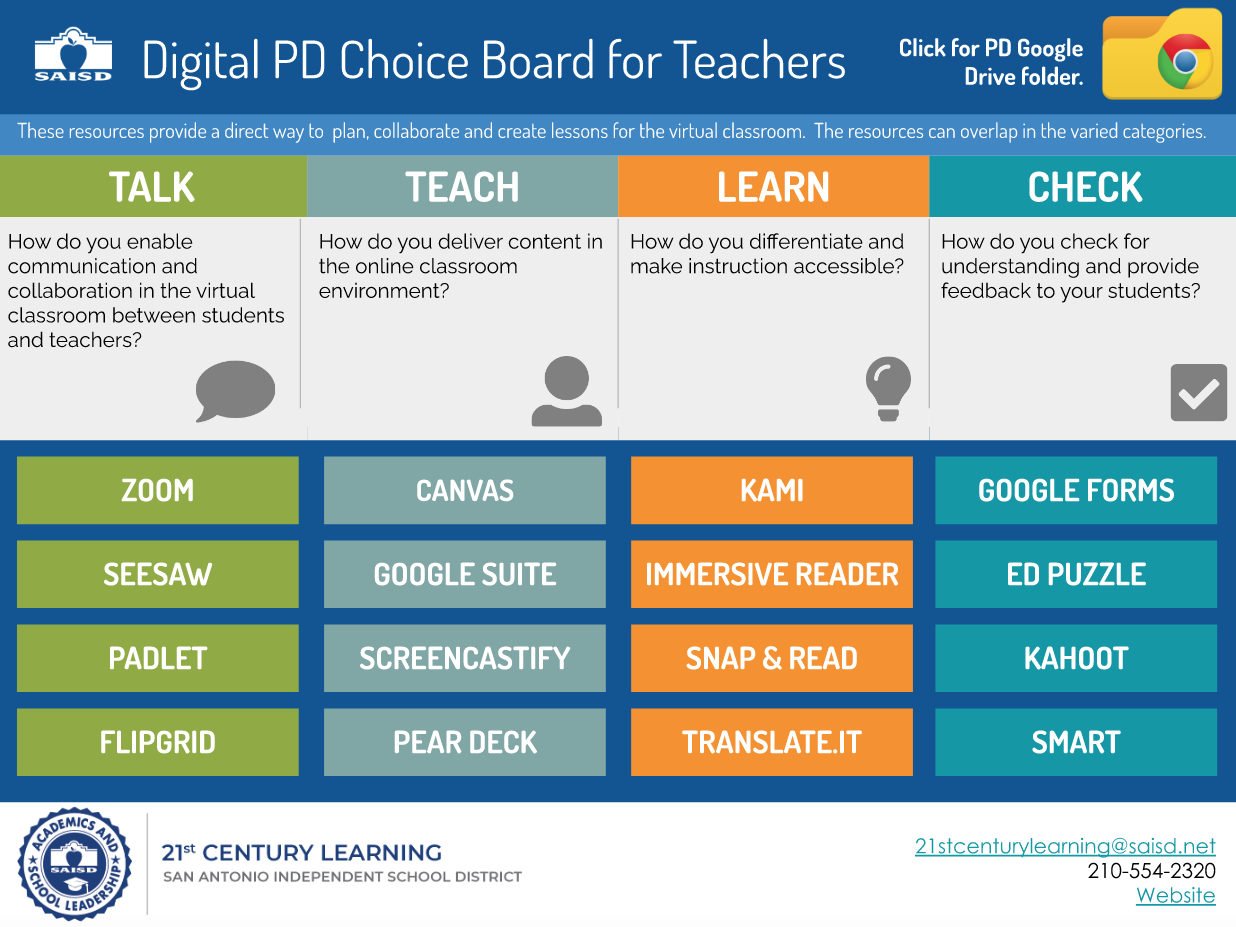 Academic Acceleration Plan
Mathematics
High-Quality Initial On-Grade-Level Instruction
Adaptive Curriculum Software
Strategic Small Group Instruction
Supplemental Curriculum Planning Tools
Targeted Professional Development 
Reading
High-Quality Initial On-Grade-Level Instruction
Adaptive Curriculum Software
Strategic Small Group Instruction
Targeted Professional Development
Sheltered Instruction in Blended Settings
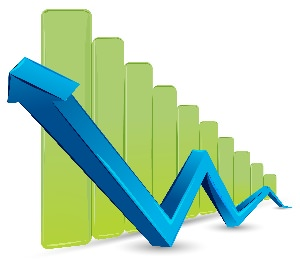 MASTERY-BASED 
ASSESSMENTS AND GRADING
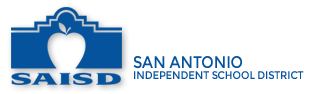 Ethical and Accurate Assessment/Grading
Operational Tenets for Assessment and Grading:
Accurate Communication, Ethics, and Integrity
Expressing school performance as a report of evidence of specific standards. 
Assessments and grades report learning, not doing. 
Primary function of assessment is student learning, not documentation.
We can be mindful of:
What does an “A” performance really mean?
Are we grading solely on performance or behavior, or both?
How do we communicate assessment expectations to students and parents?
We can only achieve ethical assessment through vigilant attention to equity, differentiation and multiple pathways to achievement.
LITERACY PRACTICES
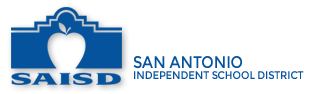 Aligned Literacy Frameworks
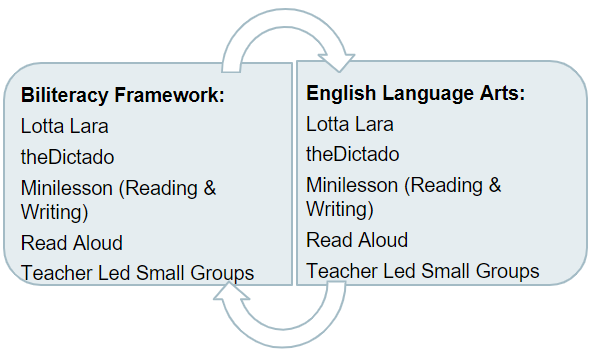 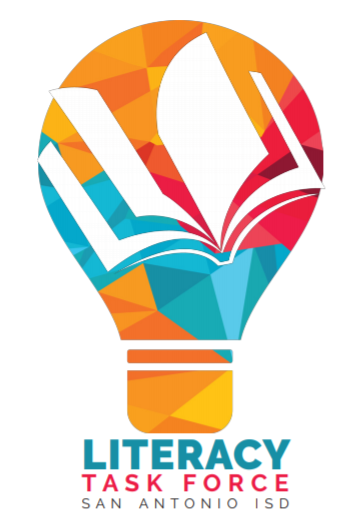 SAISD Literacy Task Force
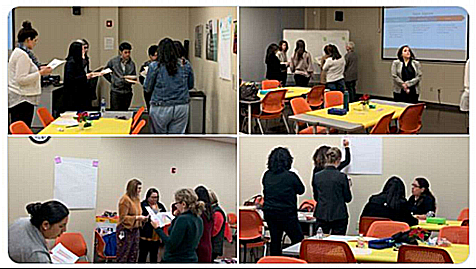 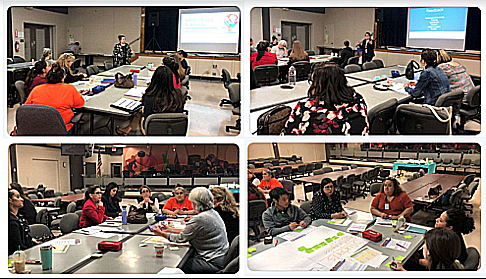 Literacy Task Force 
Executive Summary
Texas Reading Academies
San Antonio ISD
Total Active Members: 1,075
Total Cohorts: 16
Biliteracy Cohorts: 4
K-3 Teachers: 661
Principals/APs: 128
SPED/Dyslexia: 161
Other: 125
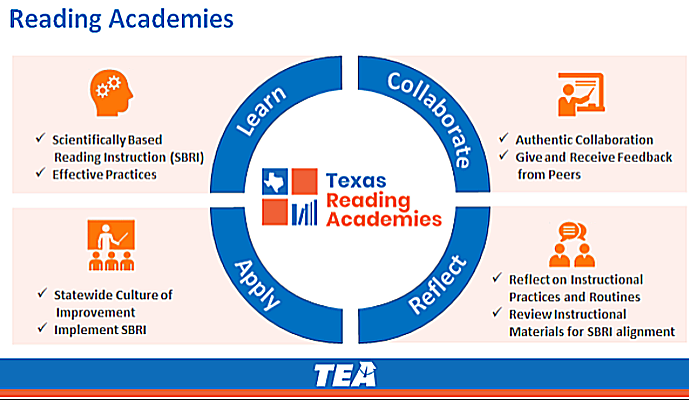 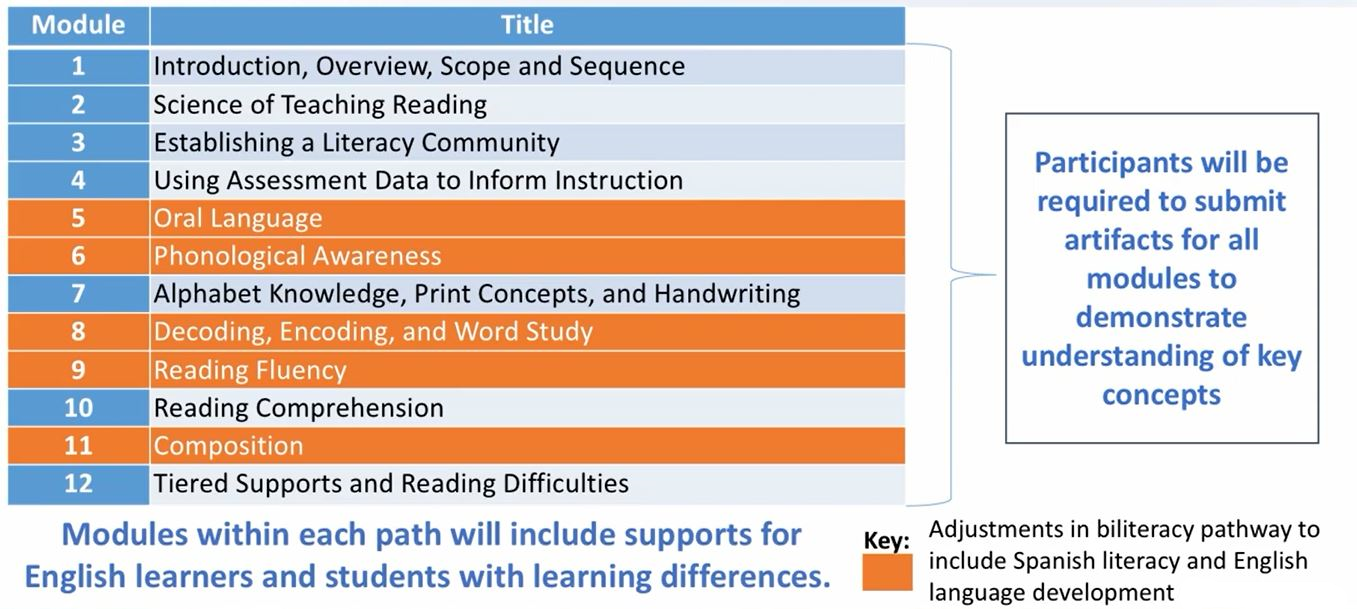 Participants are required to complete 12 Modules and submit artifacts to demonstrate mastery of key  Literacy, Oracy and Science of Teaching Reading concepts.
EQUITY AND ACCESS
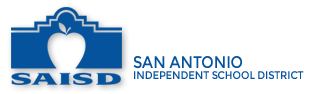 SHELTERED/LANGUAGE-CENTERED LESSON
Digital Design Features:
4+1 language domains are developed 
Foster self-regulation through specific instruction
Promote student agency with choice
Provide clear expectations for working online and for collaboration
Utilize video tutorials to provide clear instructions and to model
Use lesson design features to build interactivity
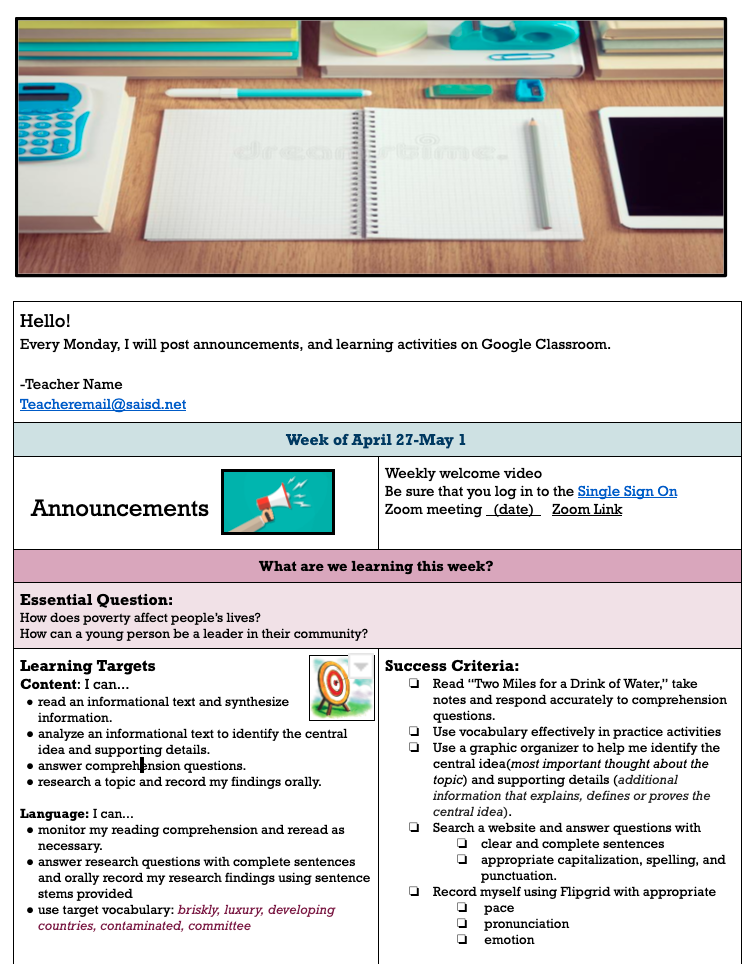 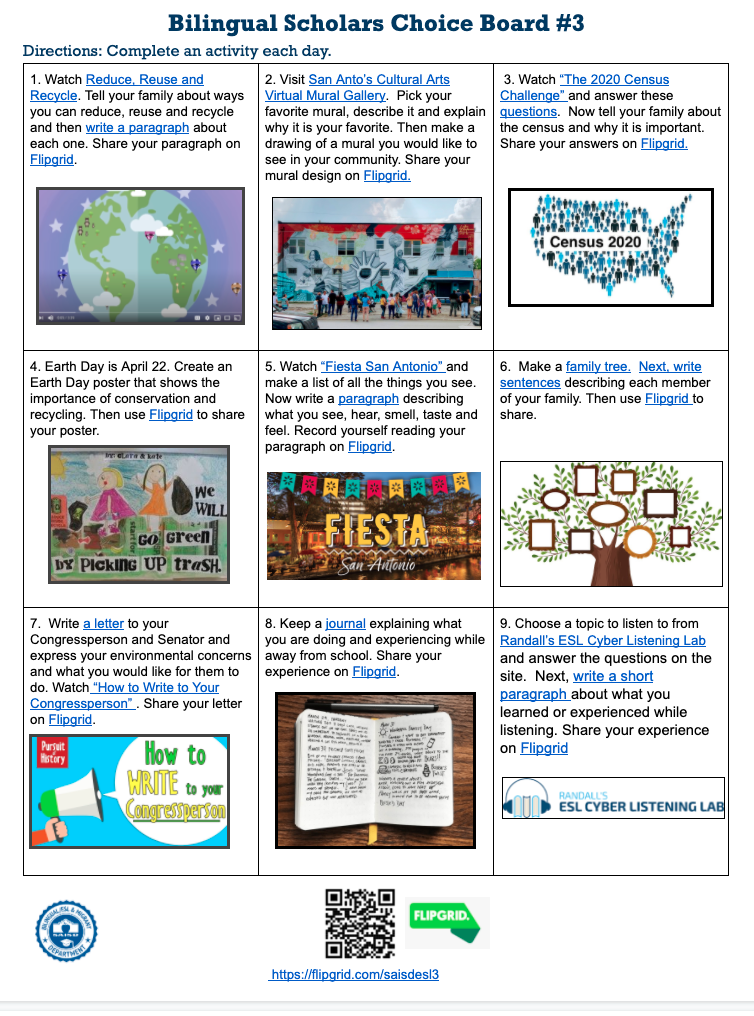 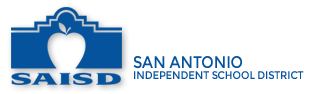 Racial Equity & Access
African American Studies

Culturally Responsive Education Cohort w/Dr. Gholdy Muhammad
Overview
50 Teachers
2 Meetings per Month
Cultivating Genius

Presenters, Film Screenings, & Firesides








Instructional Leadership Academy
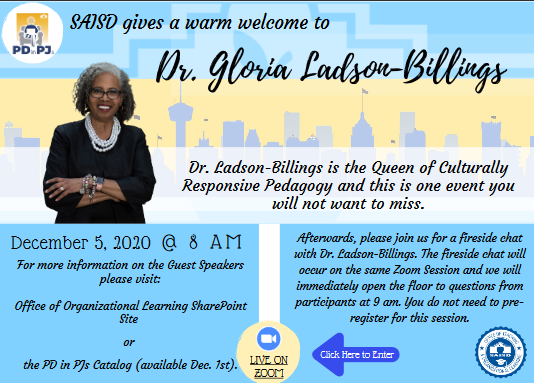 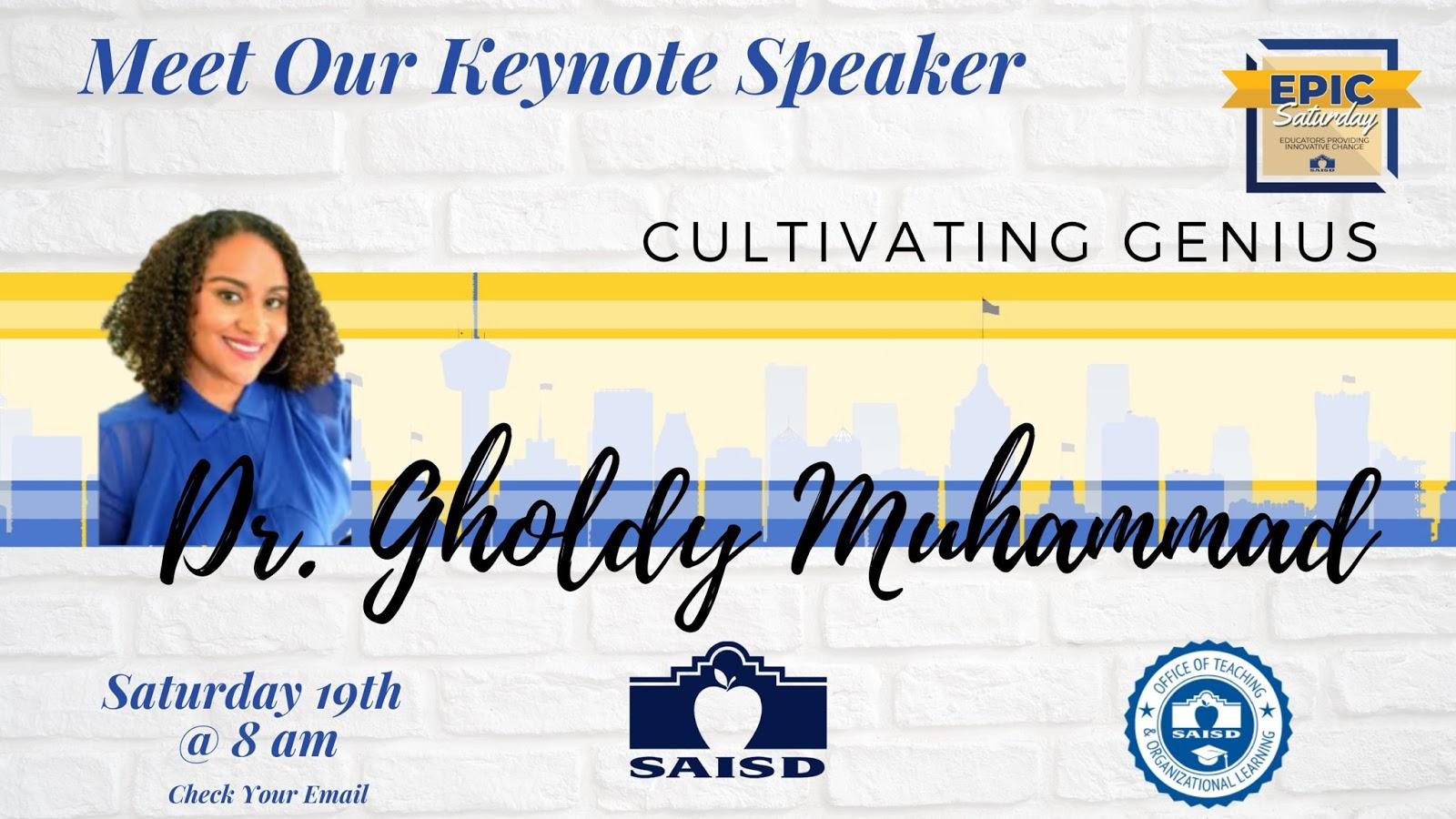 SOCIAL AND EMOTIONAL
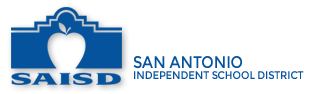 Student and Educator 
Mental Health & Wellness
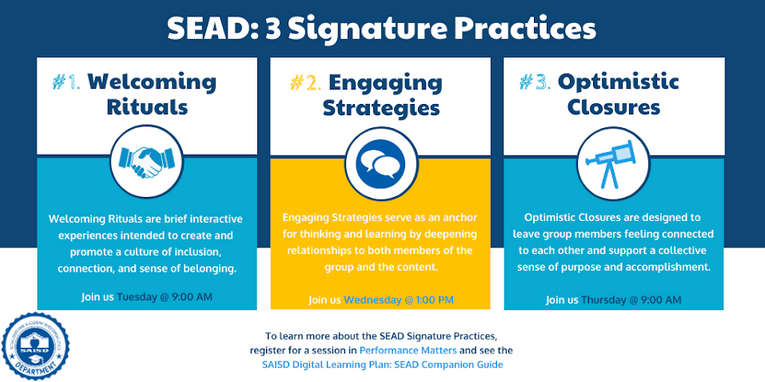 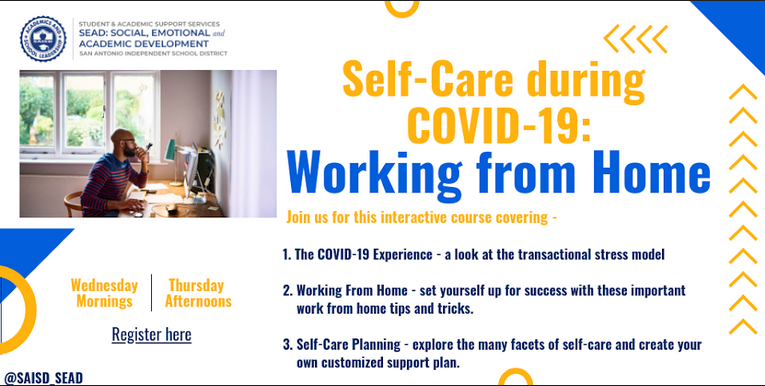 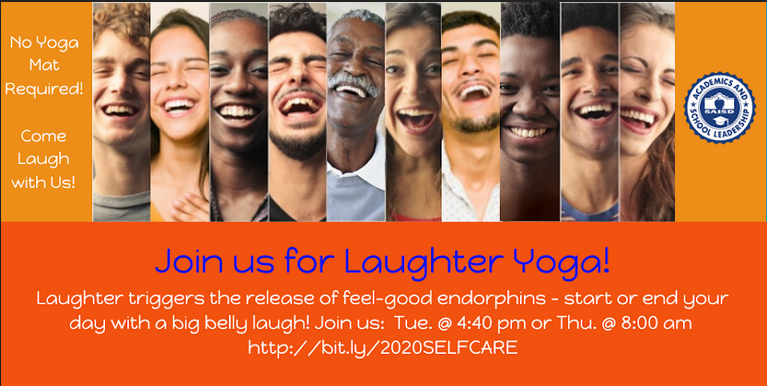 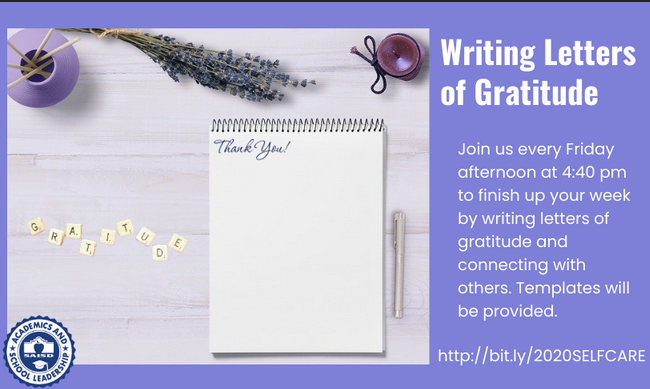 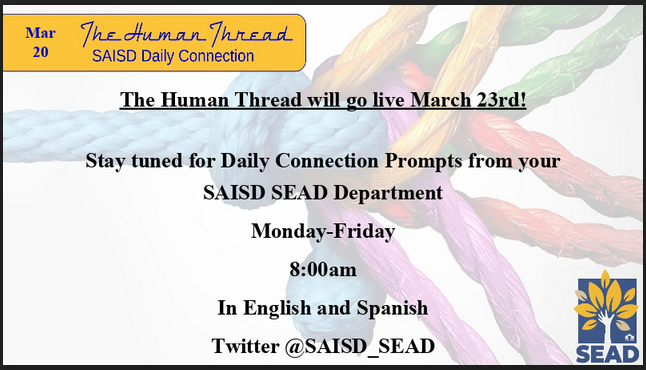 Engaging with Families
Learning Resources for Families
https://www.saisd.net/page/parentteacherconferences 
Parent/Teacher Conference Window and Resources
Learning Outcomes by Nine-Weeks
Canvas Parent Toolkit
Parent & Students Webpage
Parent Workshops
Student Code of Conduct Resources
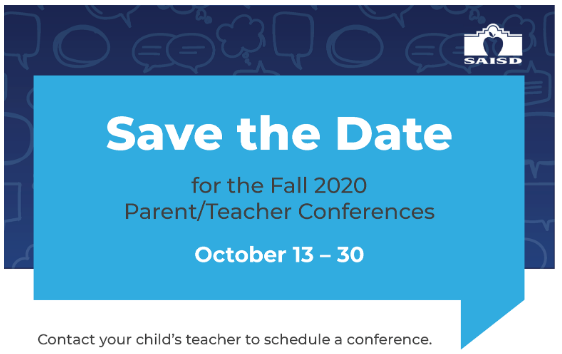 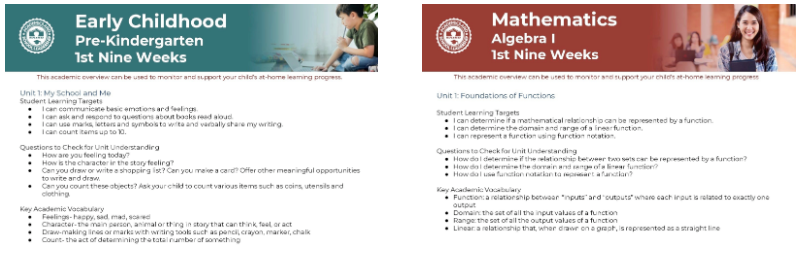 Questions for Our Guests?
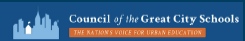 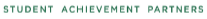 Audience Question
Question:
How are you and fellow teachers incorporating lessons you have learned from addressing your students unfinished learning?
Audience Question
Question:
For all: How are you engaging your parents?
Audience Question
Question:
For Denver -  For the unit internalization work, did all grade levels participate in this work or just some grade levels?
[Speaker Notes: Resources links from the chat
From Aly Martinez (She/Her) SDUSD to Everyone:  04:37 PM Hi! This will take you directly to our scope and sequence: https://sites.google.com/sandi.net/sdenhancedmath/prioritized-year-at-a-glance?authuser=0 
From Aly Martinez (She/Her) SDUSD to Everyone:  04:27 PM SDUSD Prioritization public website: https://sites.google.com/sandi.net/sdenhancedmath/home Use tab on the upper right corner :)
From Kendra Doyle to Everyone:  04:50 PM The SAISD Year-at-a-Glance documents are found on our website: https://www.saisd.net/page/curriculum]
Audience Question
Question:
For math educators: Do you have any plans to revise enrollment in advanced math courses next year due to students not completing accelerated pacing this year?
Audience Question
Question:
How did your district enhance distance learning for the arts courses?
Audience Question
Question (one per slide):
Denver: What does a remote lesson look like?
Please Join Us Again for the Rest of this Series!
Session 3
Leadership Perspectives: Best Practices & A Path Forward

Wednesday 12/16
7:00p ET

Panelists: Orange County Public Schools, San Diego Unified, Denver Public Schools, LAUSD
Registration link coming soon!
Join our networks!
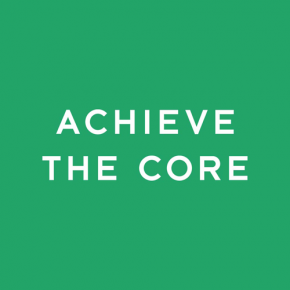 https://achievethecore.org/ca-signup
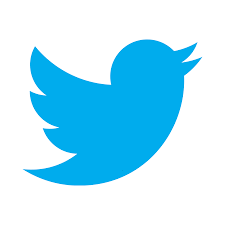 twitter.com/achievethecore 
twitter.com/GreatCitySchls
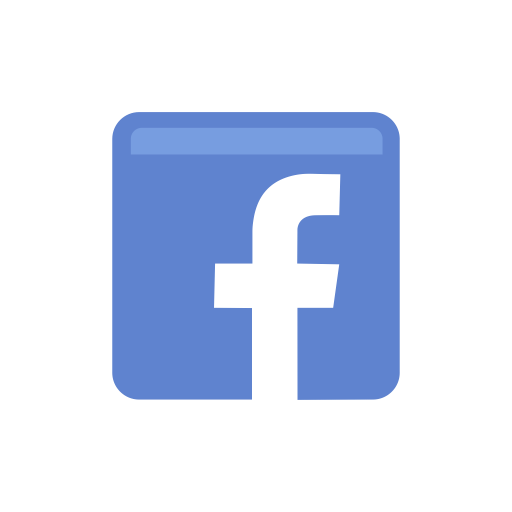 Facebook: facebook.com/achievethecore
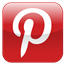 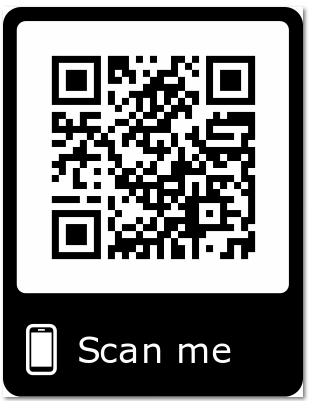 Pinterest: pinterest.com/achievethecore
Thank You!
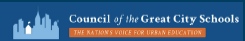 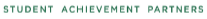